“ROL DE LOS Y LAS NUTRICIONISTAS”
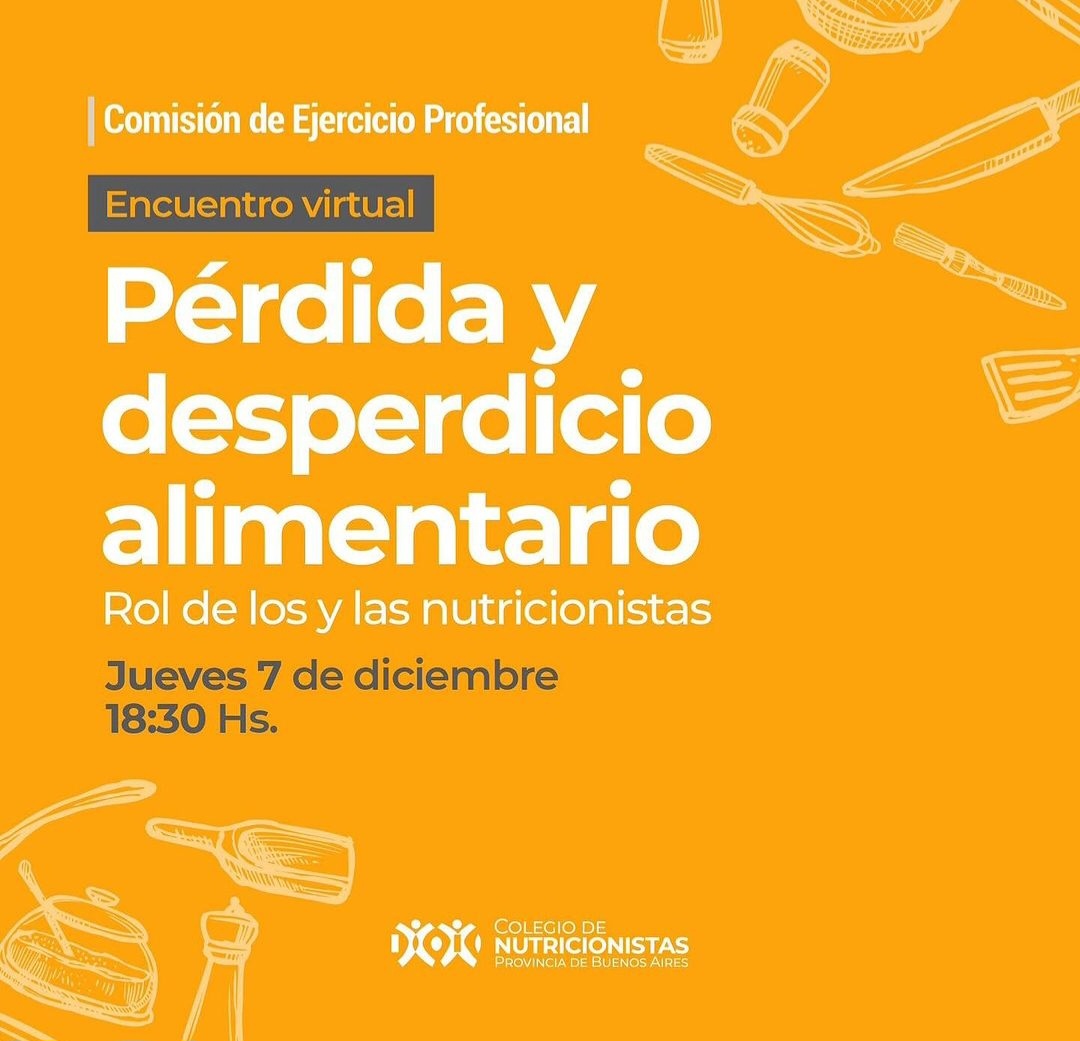 Mgt. Marcela Leal
Consultor Experto en Sustentabilidad y Desperdicio Alimentario 
leal.nutricion@gmail.com


               Marcela Leal                     mlealasesoria
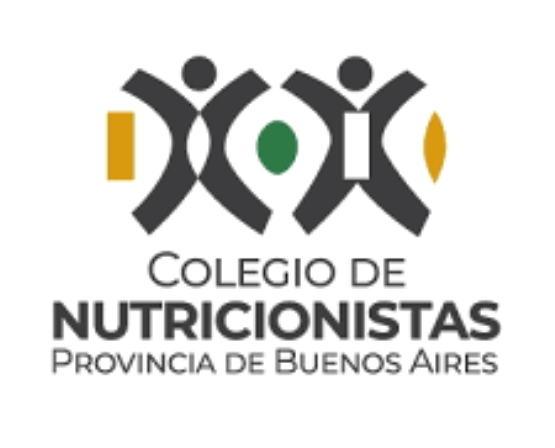 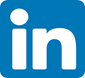 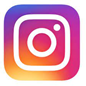 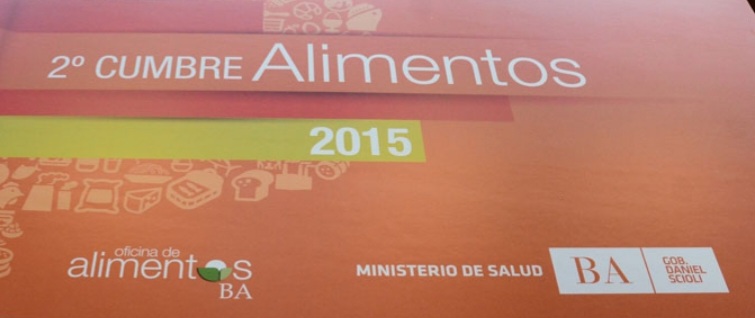 DONDE SE INICIÒ MI CAMINO EN LA TEMÀTICA PDA:

 “2ª Cumbre Alimentos”. Oficina de Alimentos BA. Ministerio de Salud. 2015

 DIARIO LA NACIÒN
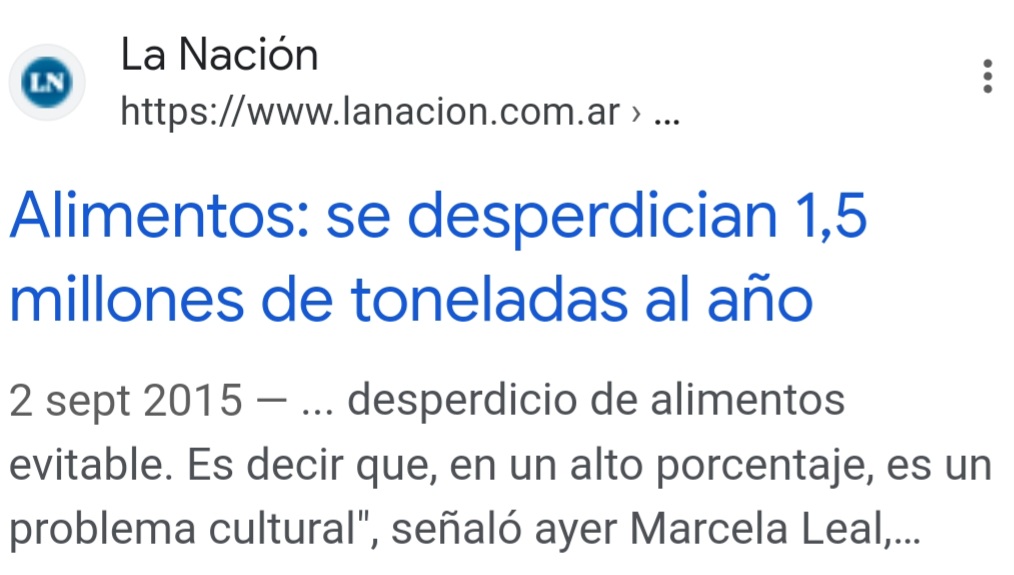 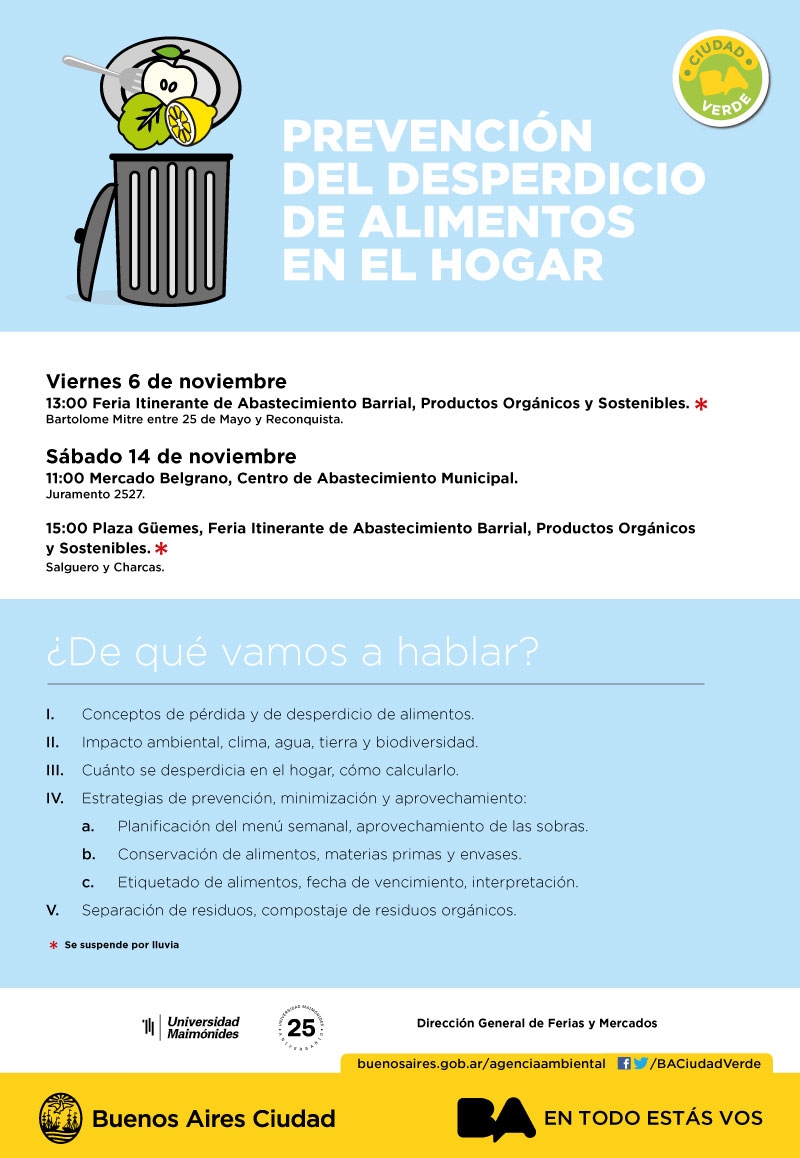 AGENCIA PROTECCIÒN AMBIENTAL GCBA (Residuos voluminosos)
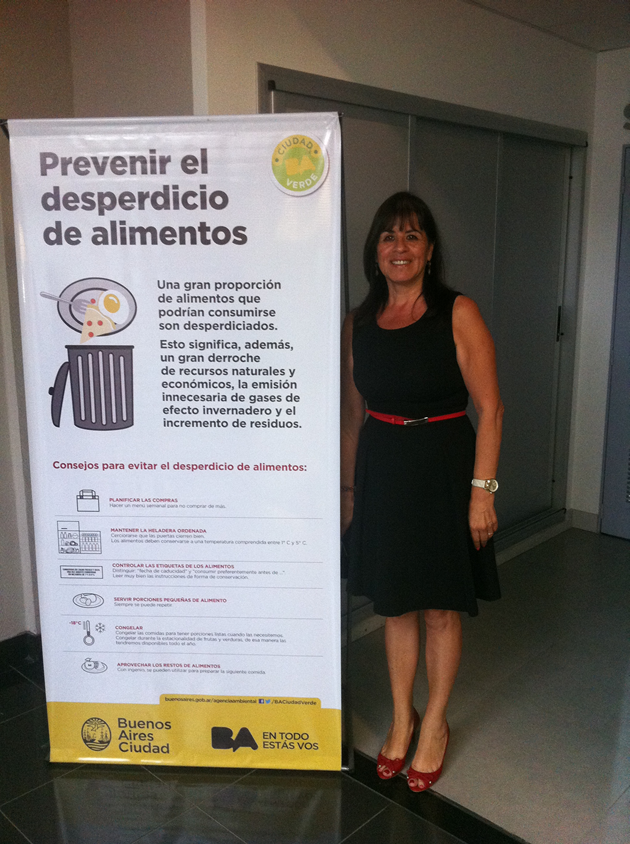 CAPACITÀNDOME
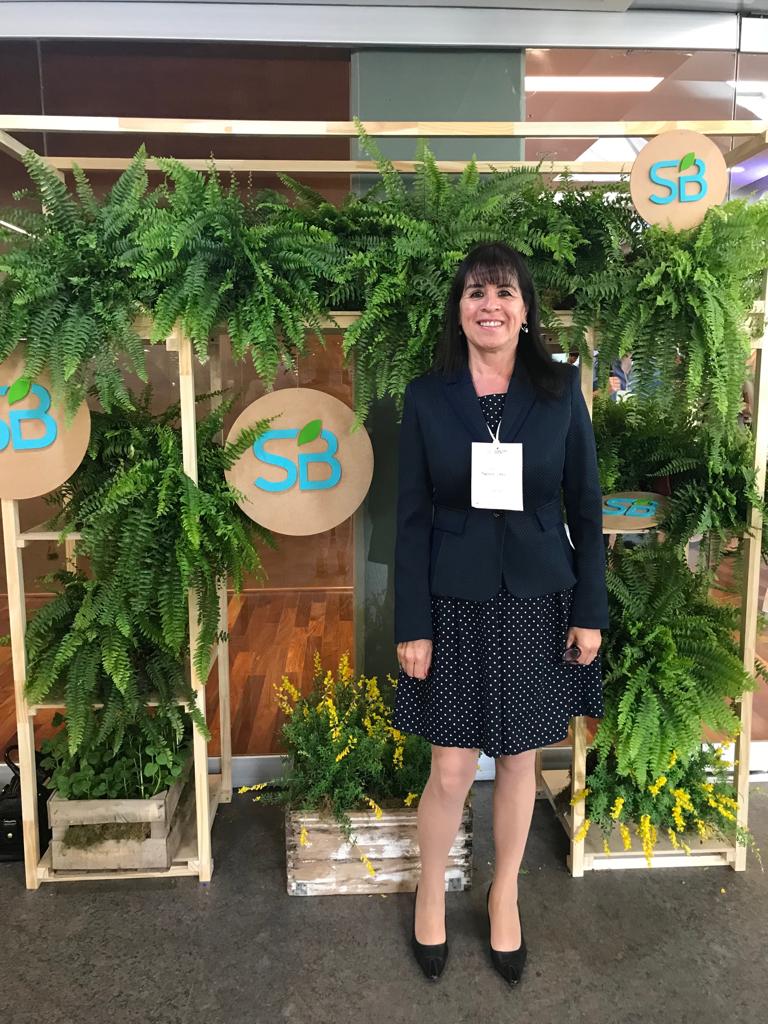 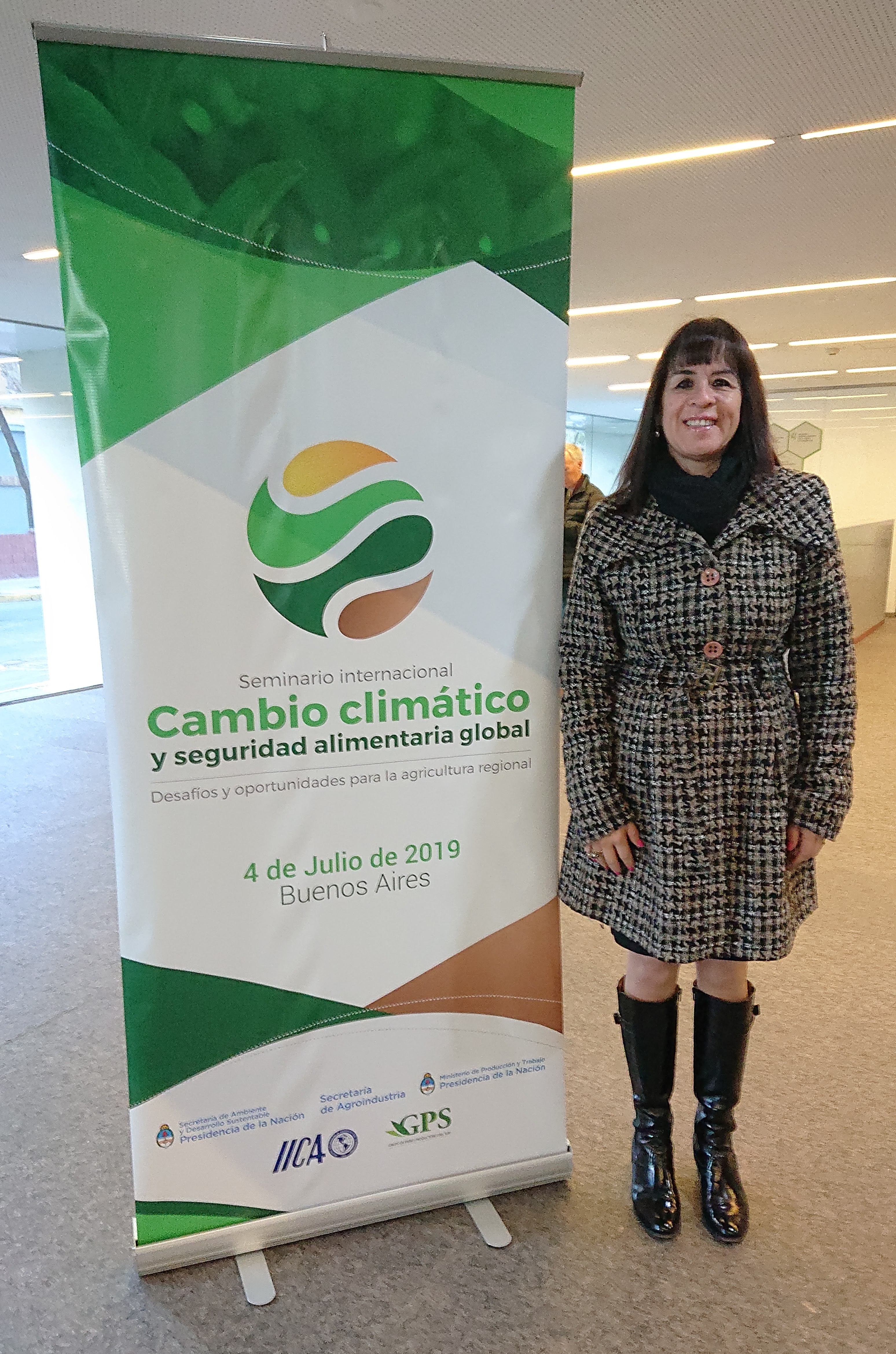 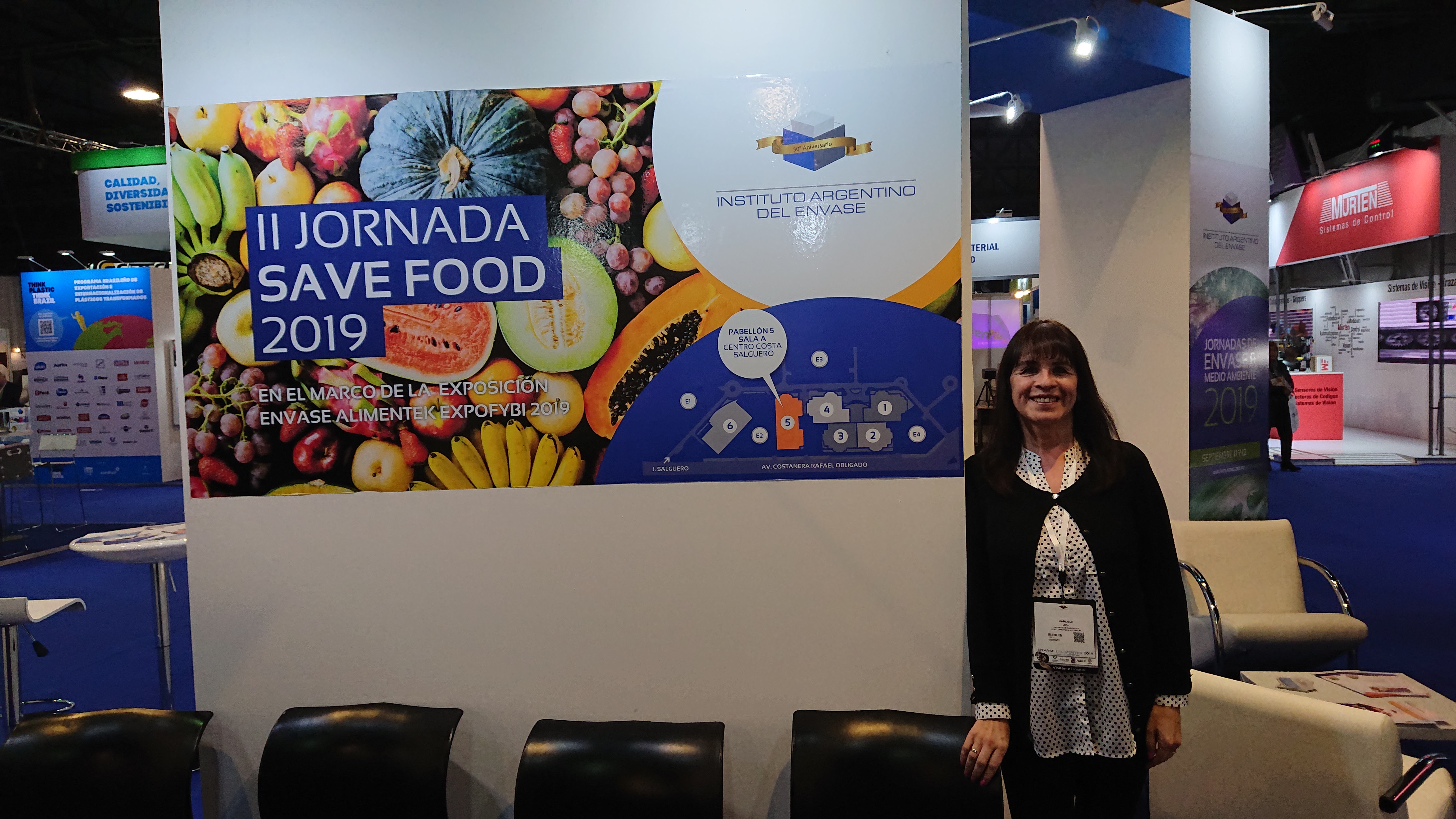 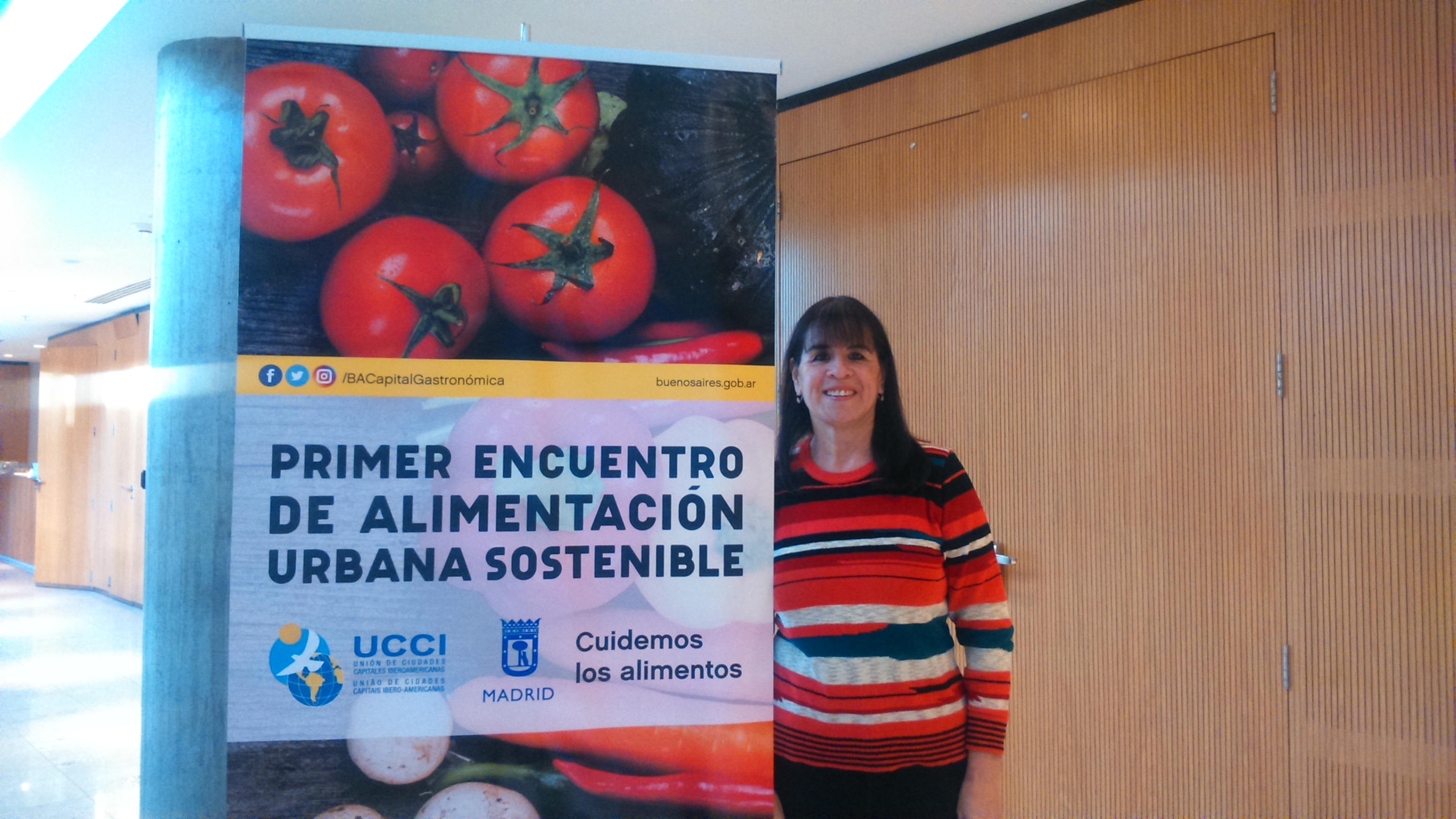 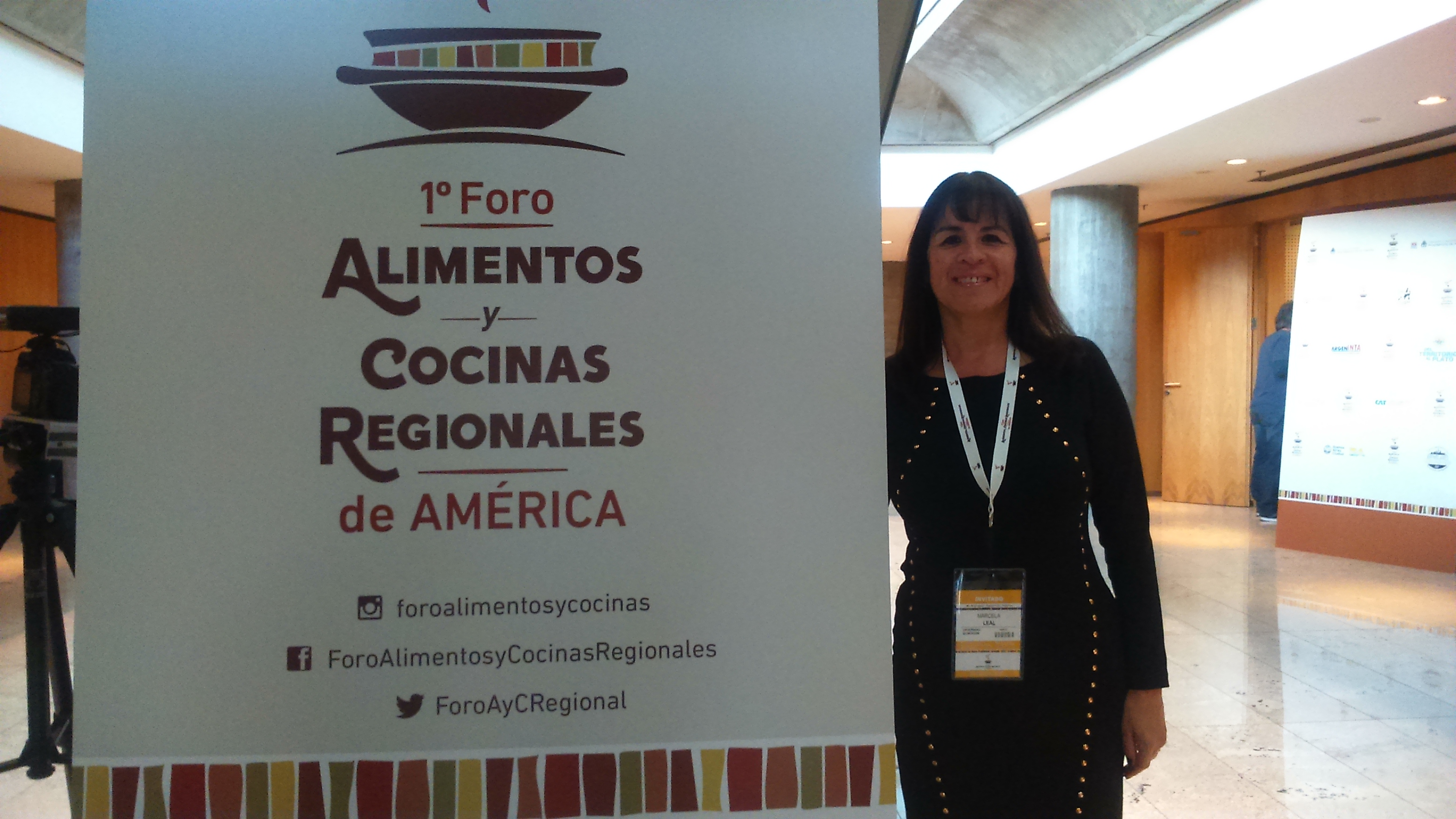 CURIOSOS
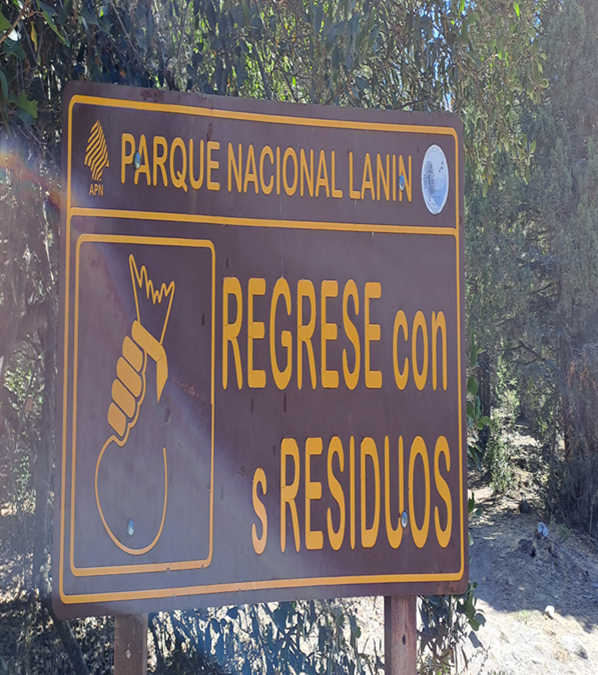 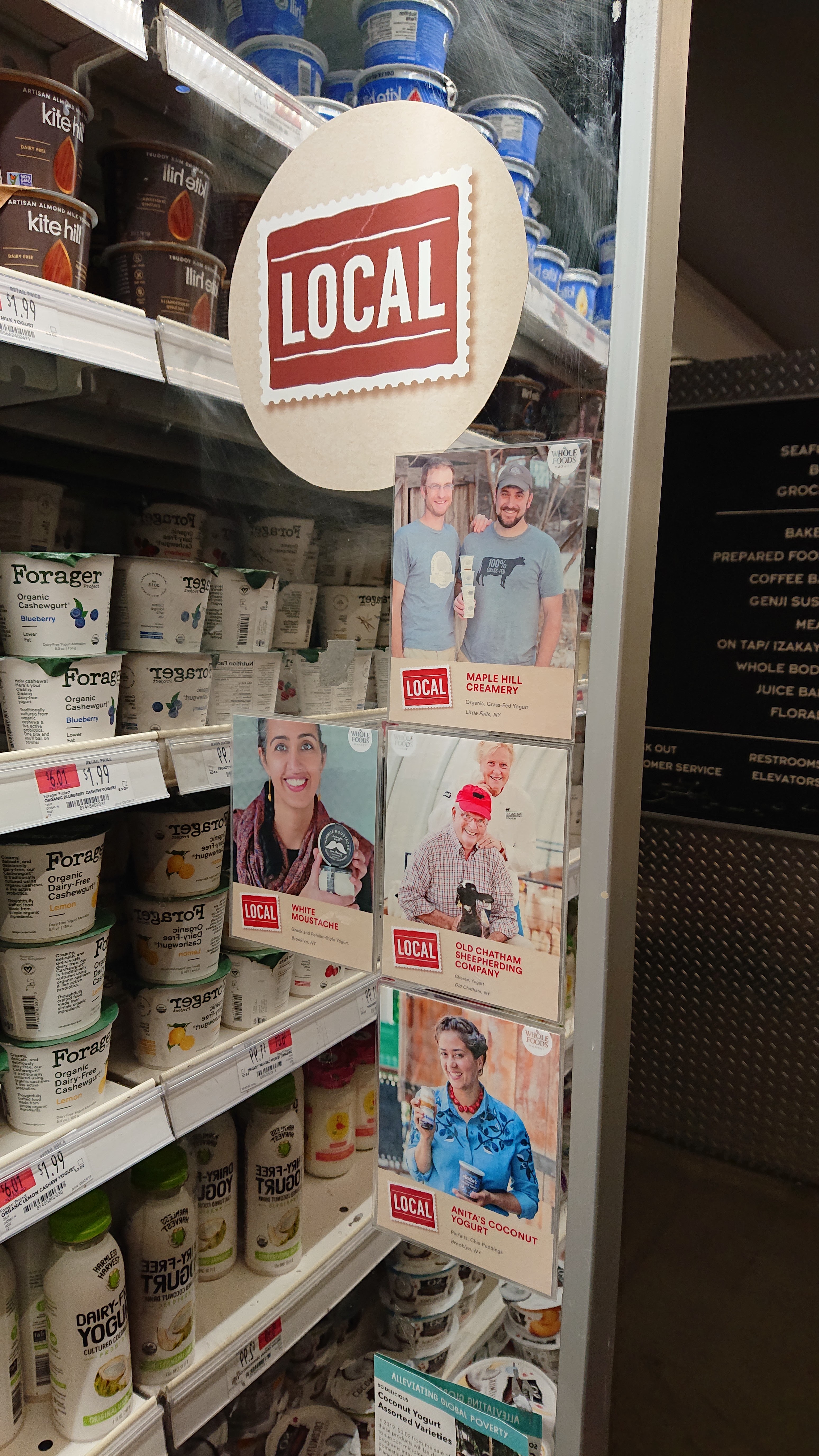 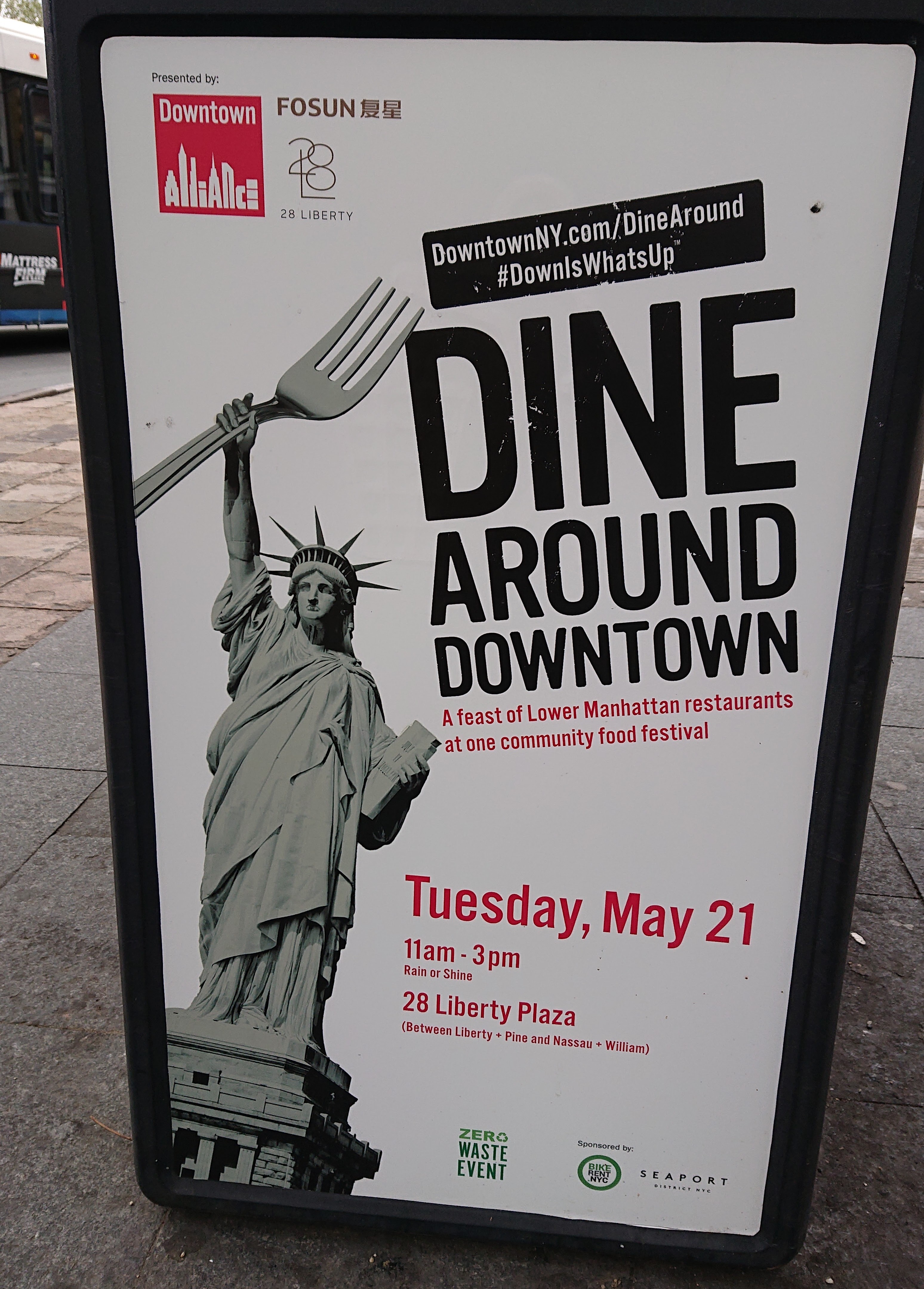 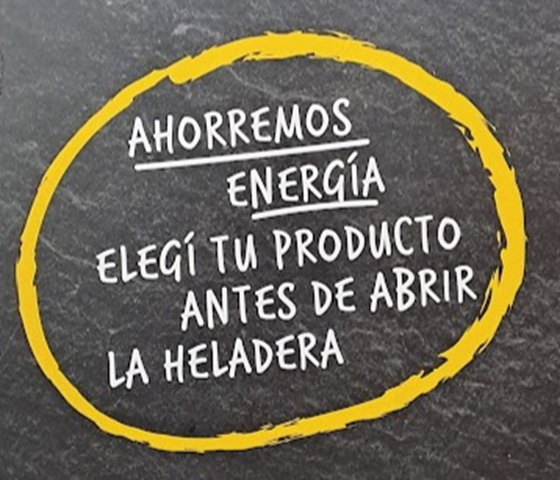 INSTITUTO PARA LA COOPERACIÒN CIENTÌFICA EN AMBIENTE Y SALUD
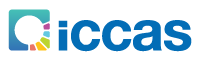 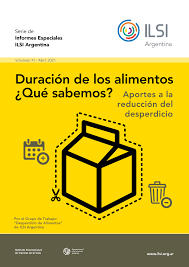 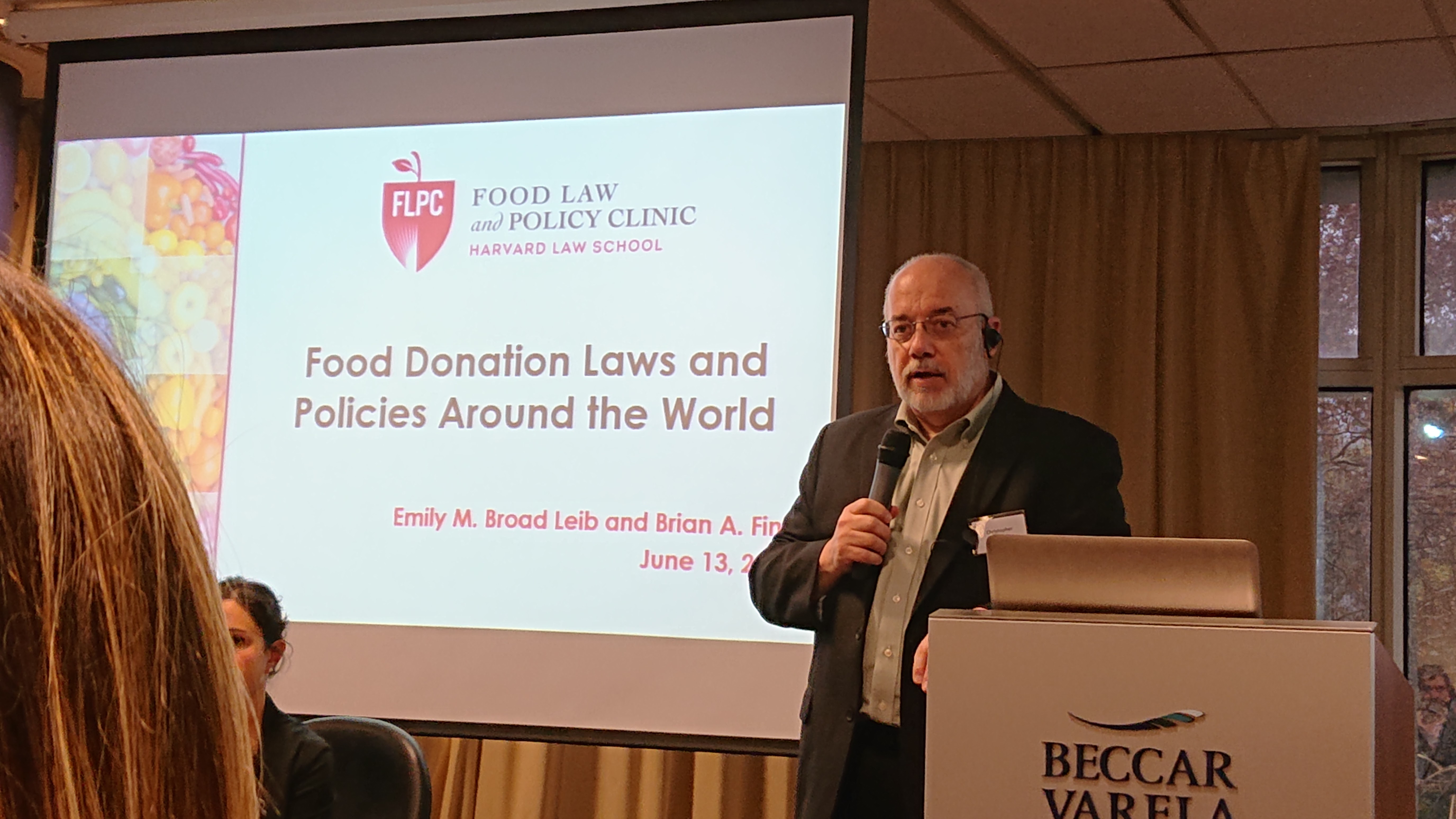 ESTRATEGIA ECONOMIA CIRCULAR 2027 GCBA
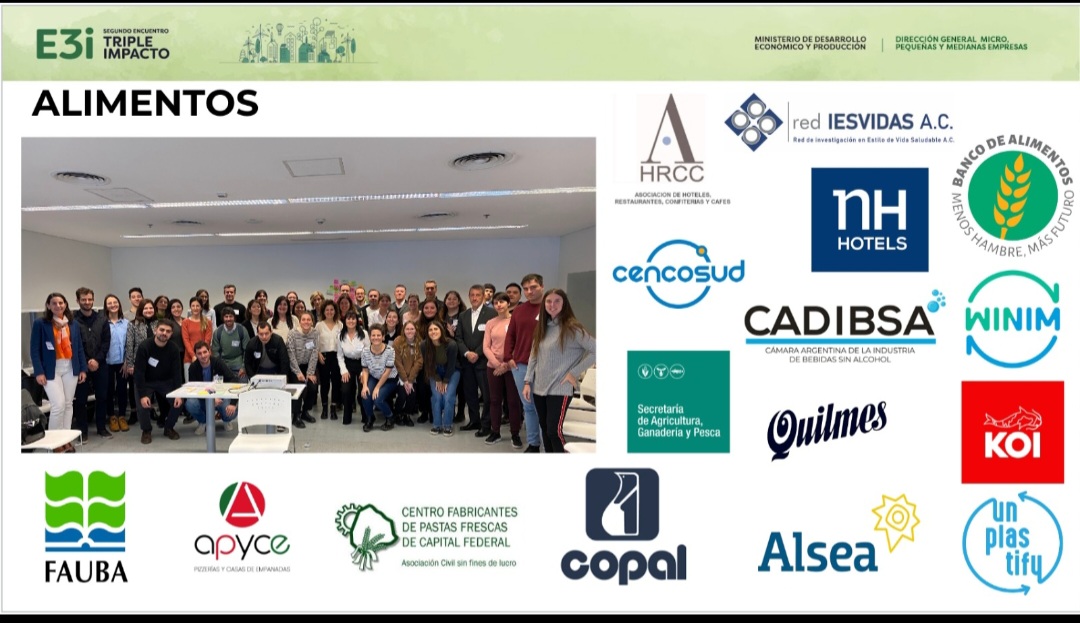 SON VARIAS ÀREAS PARA SUMAR PDA
MASTELLONE SUSTENTABLE
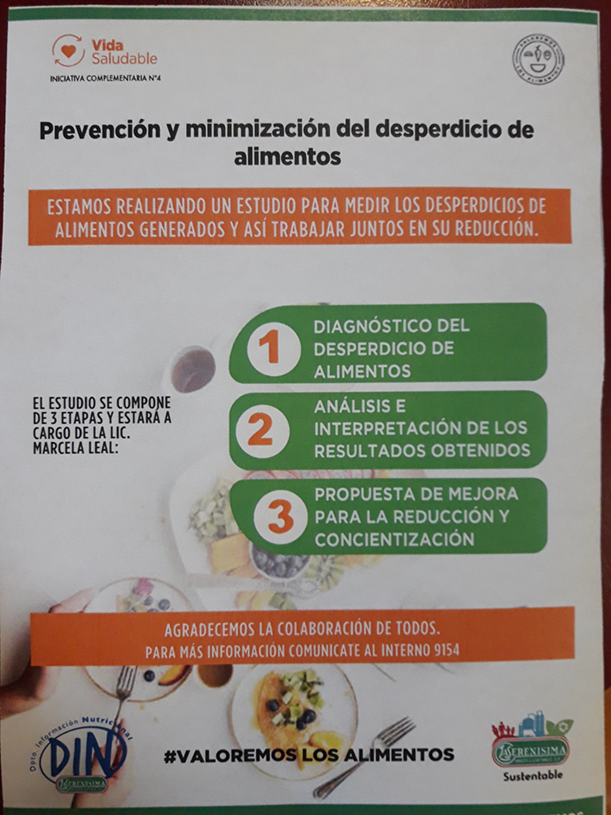 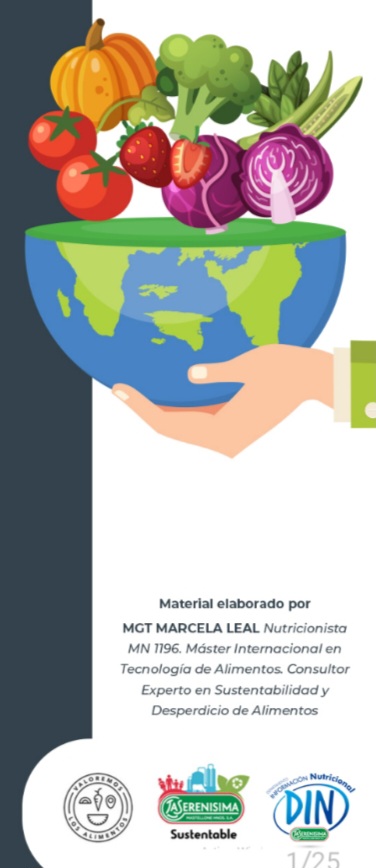 Diagnóstico Comedor

 Destino final residuos

 Propuesta de mejora. Capacitación para la implementación

 Capacitación (disminuir DA hogares)
SECTOR RETAIL
RETAIL
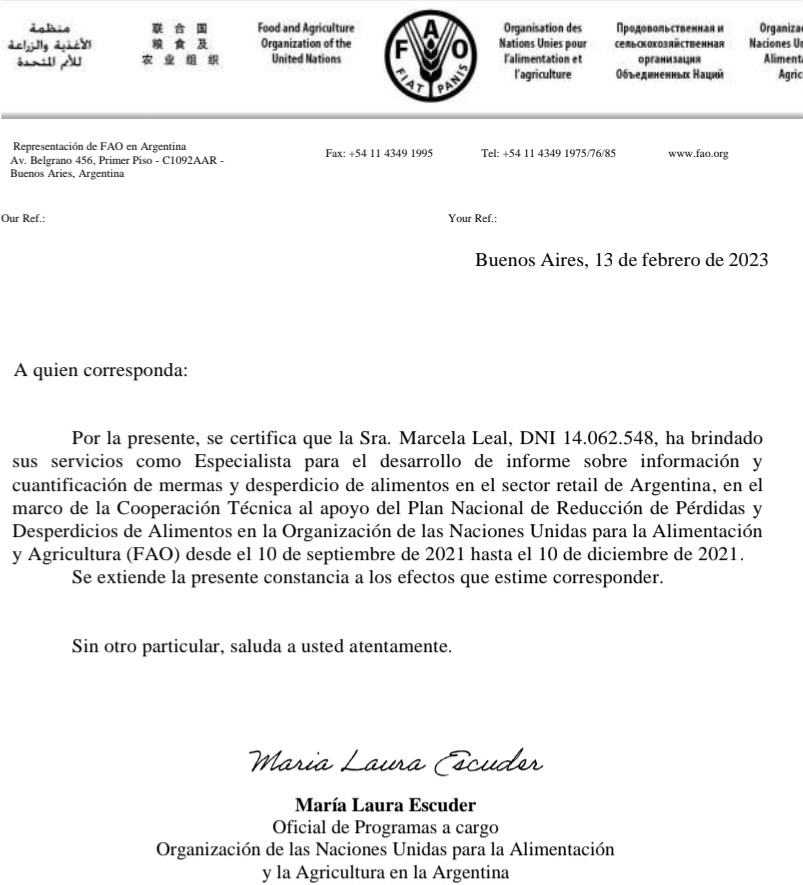 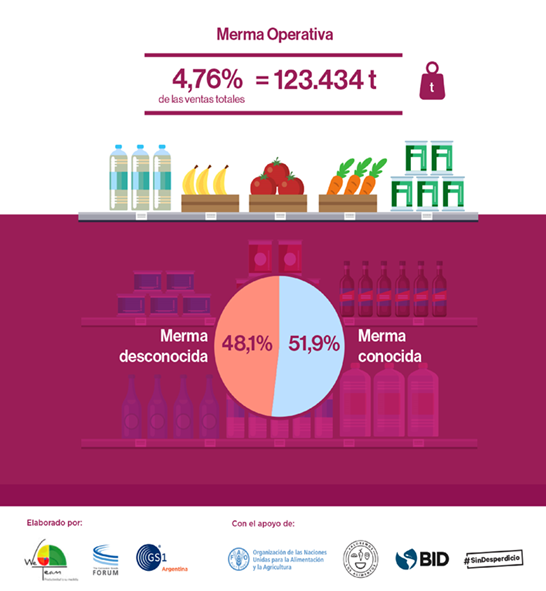 DA EN SERVICIOS DE ALIMENTACIÒN
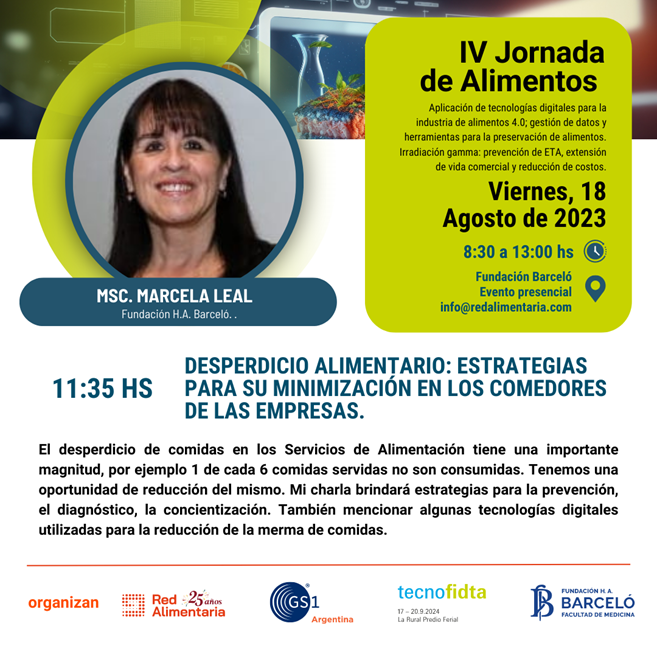 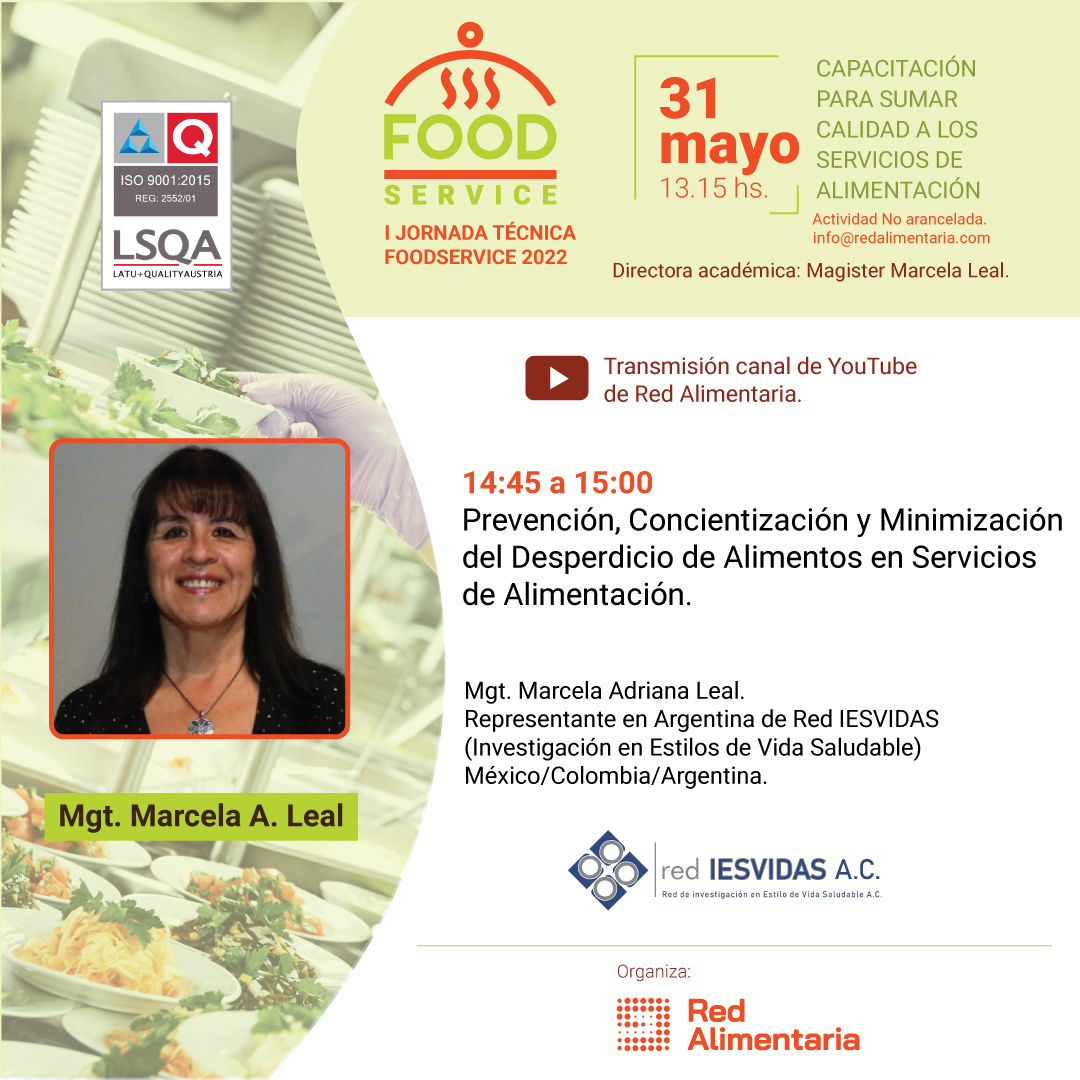 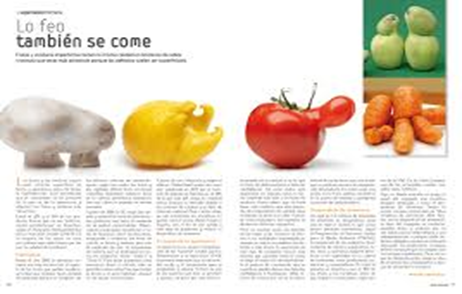 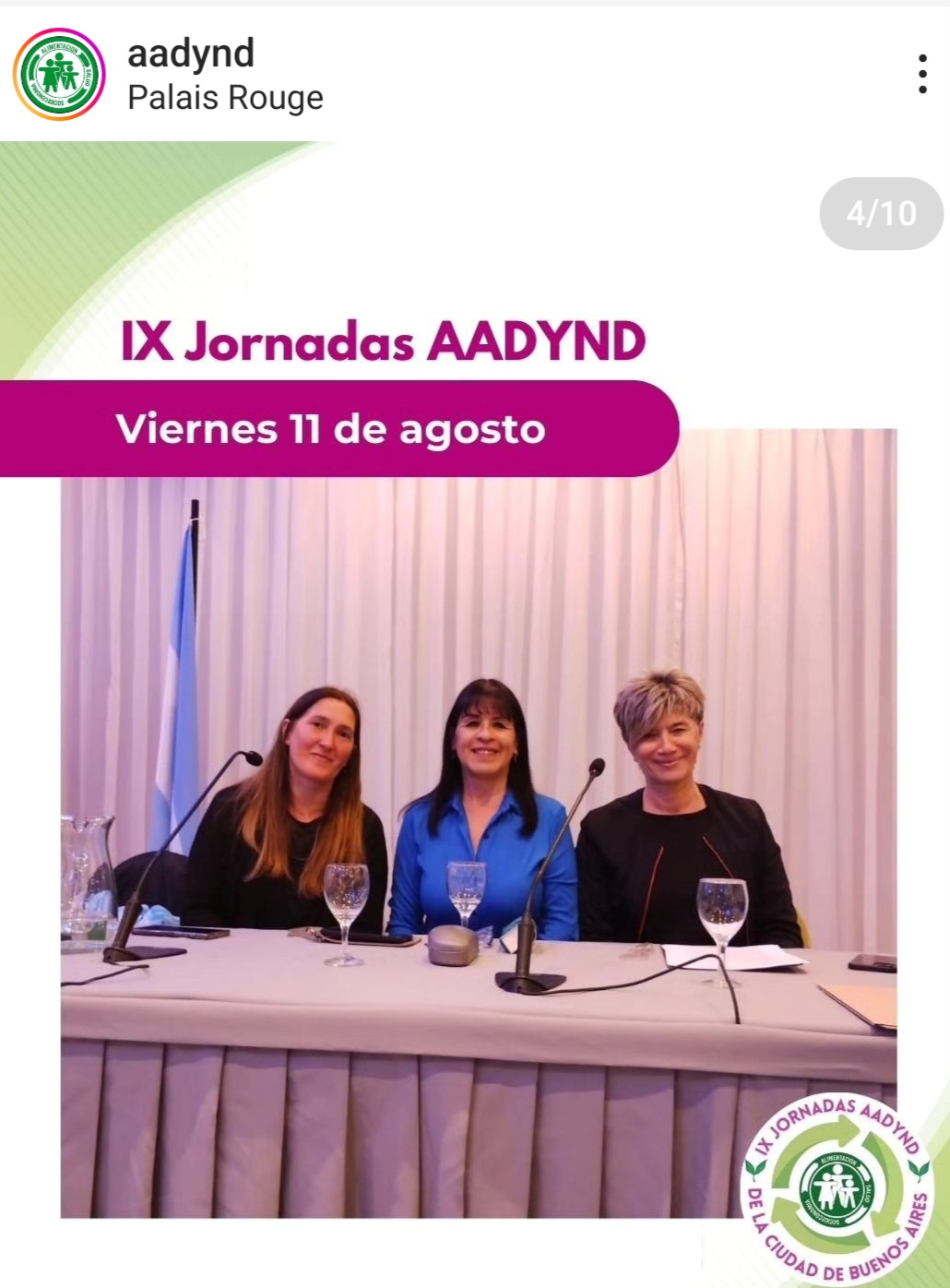 “DESNUTRICIÒN HOSPITALARIA Y DESPERDICIO ALIMENTARIO“

Jornadas Asociaciòn Argentina de Nutricionistas 2023
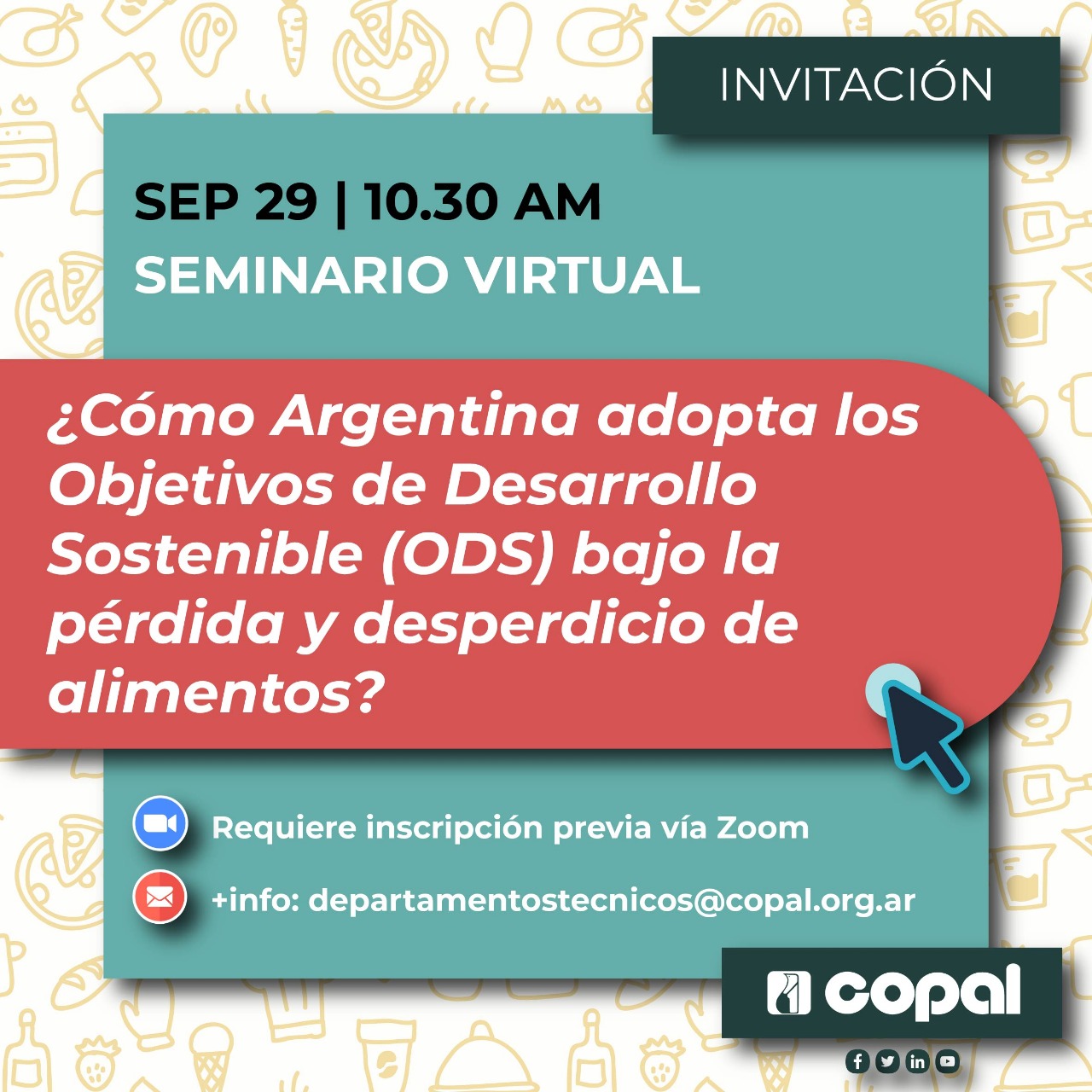 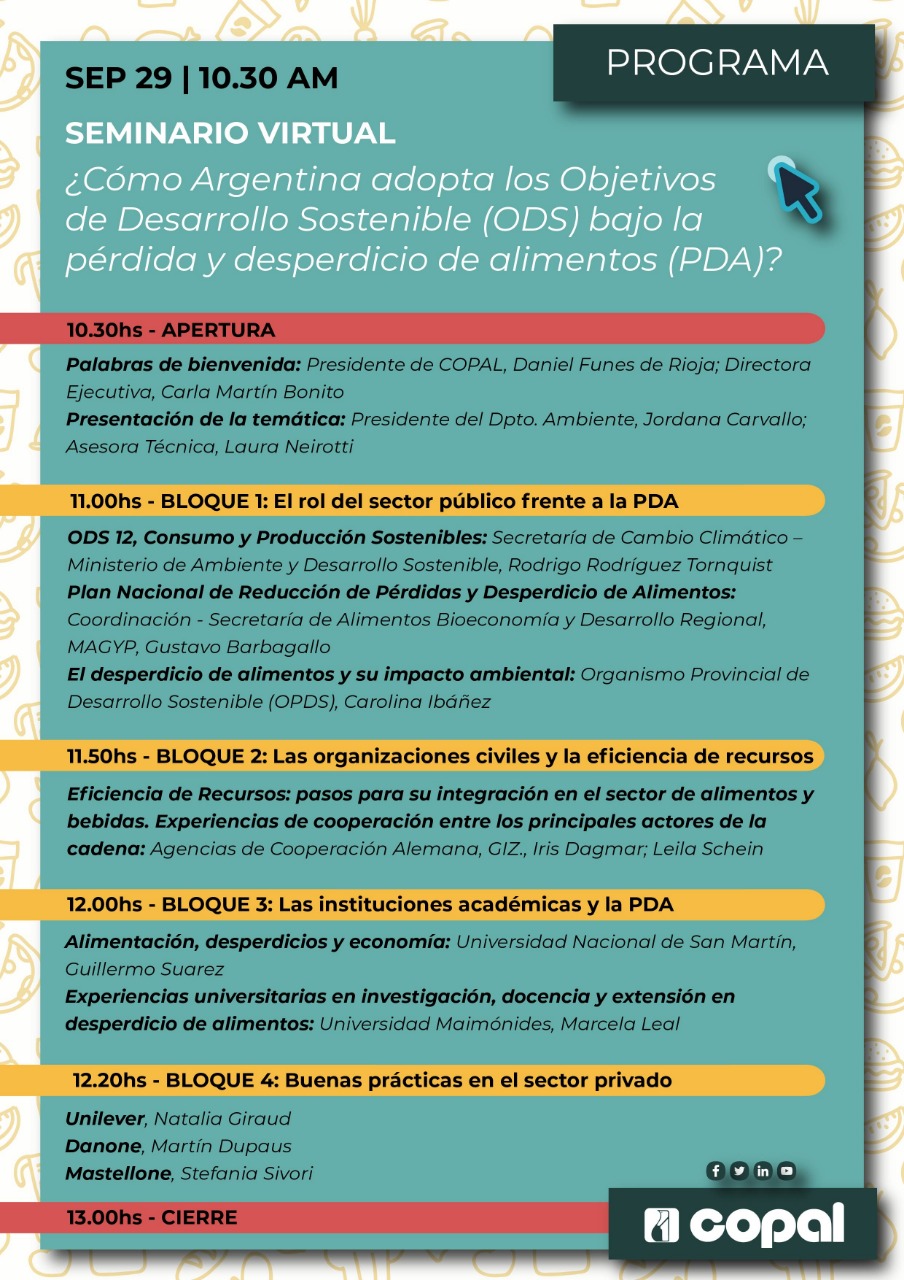 DERECHO y LEGISLACIÒN
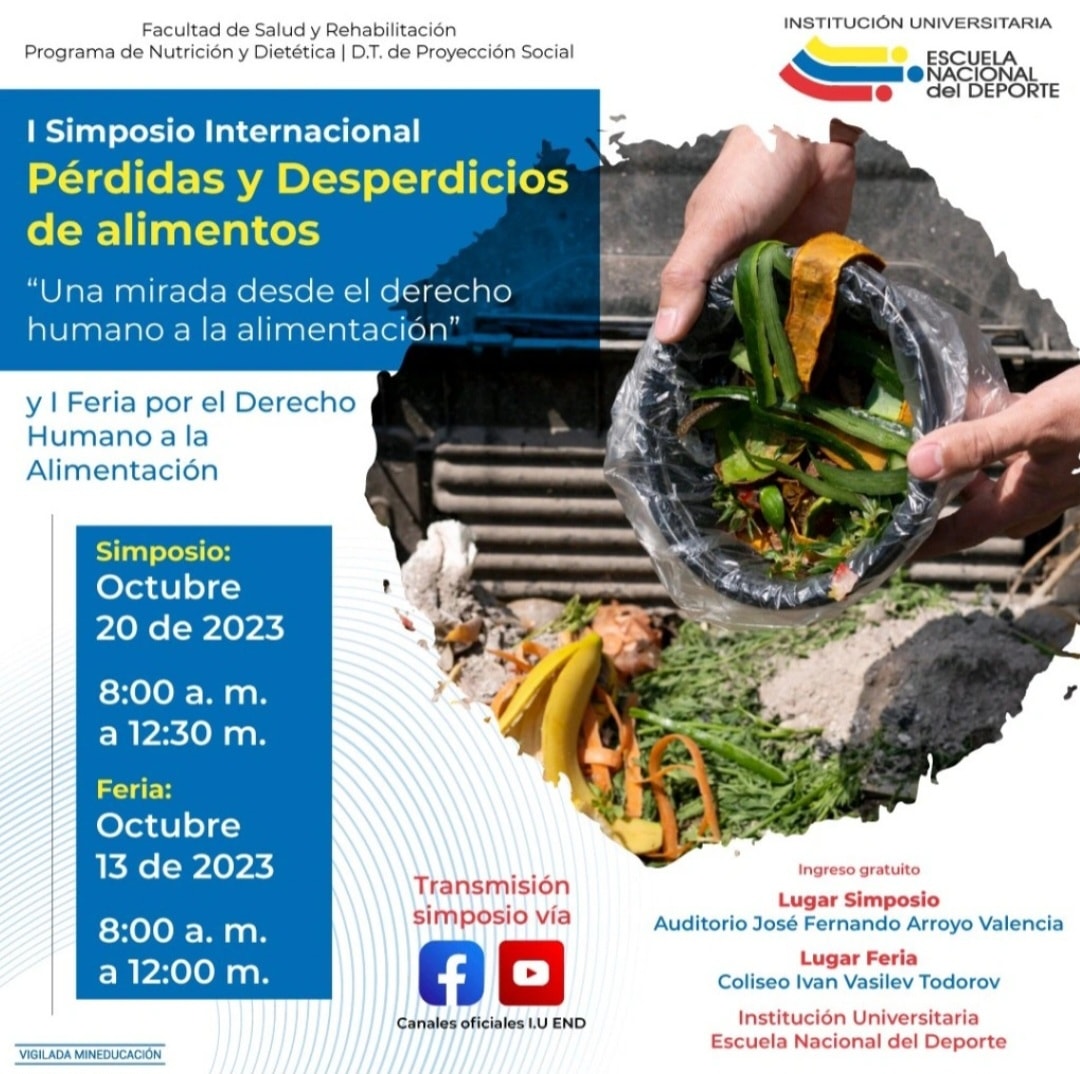 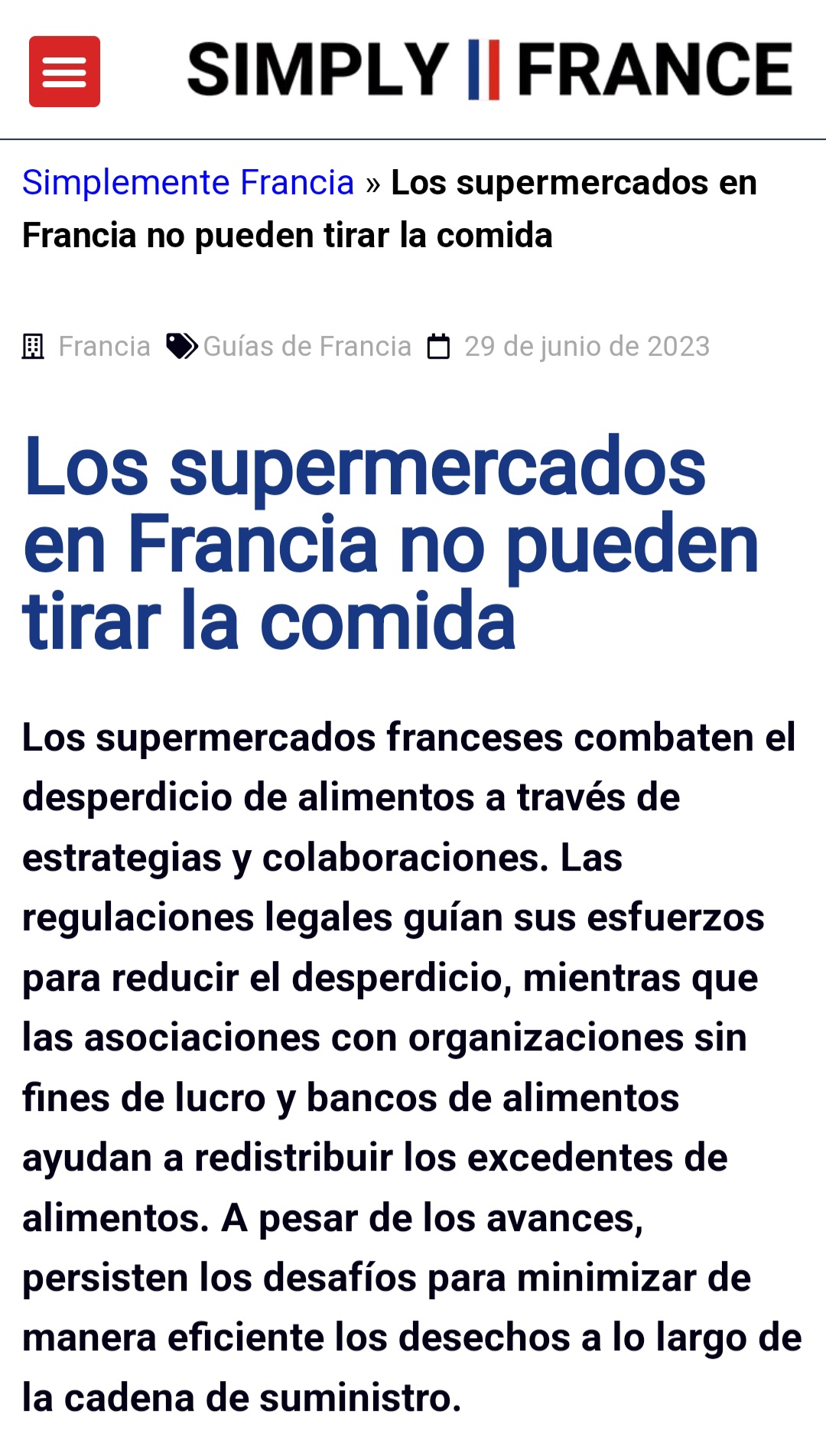 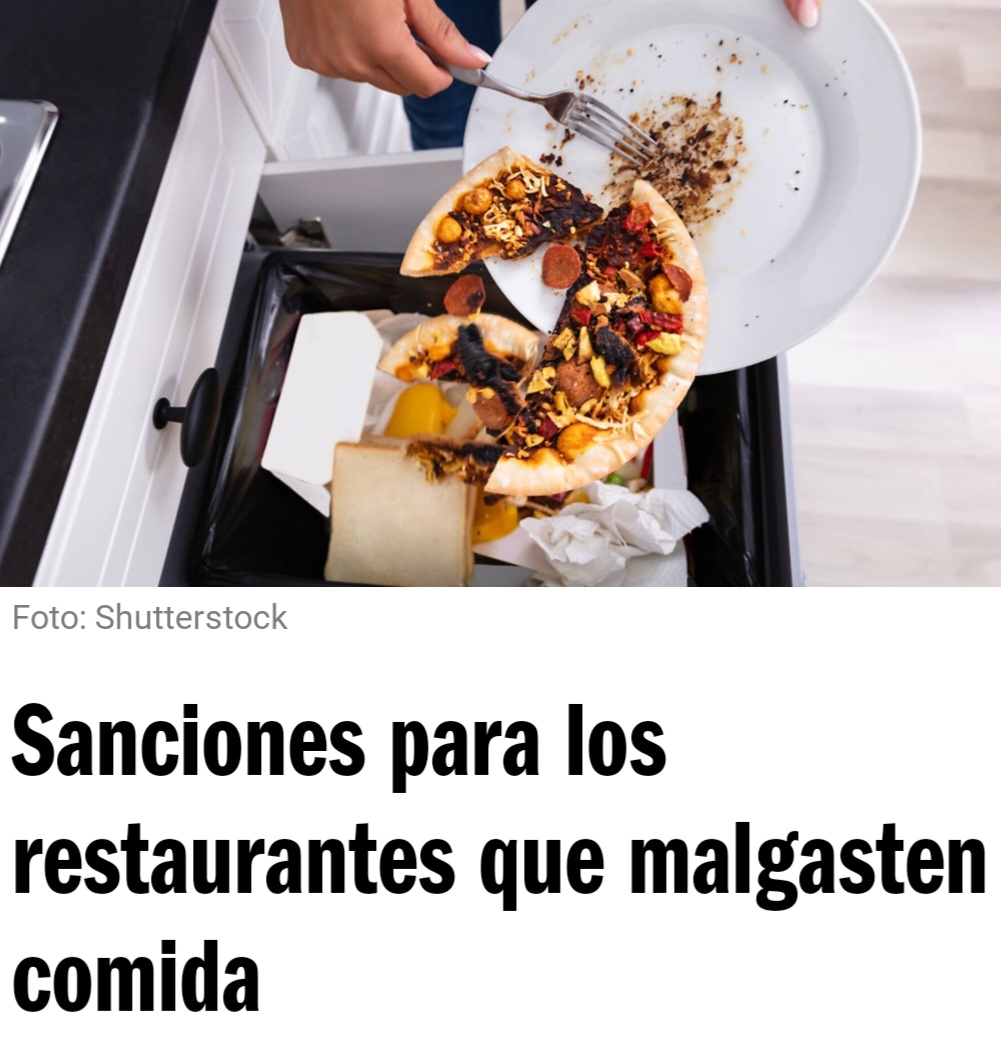 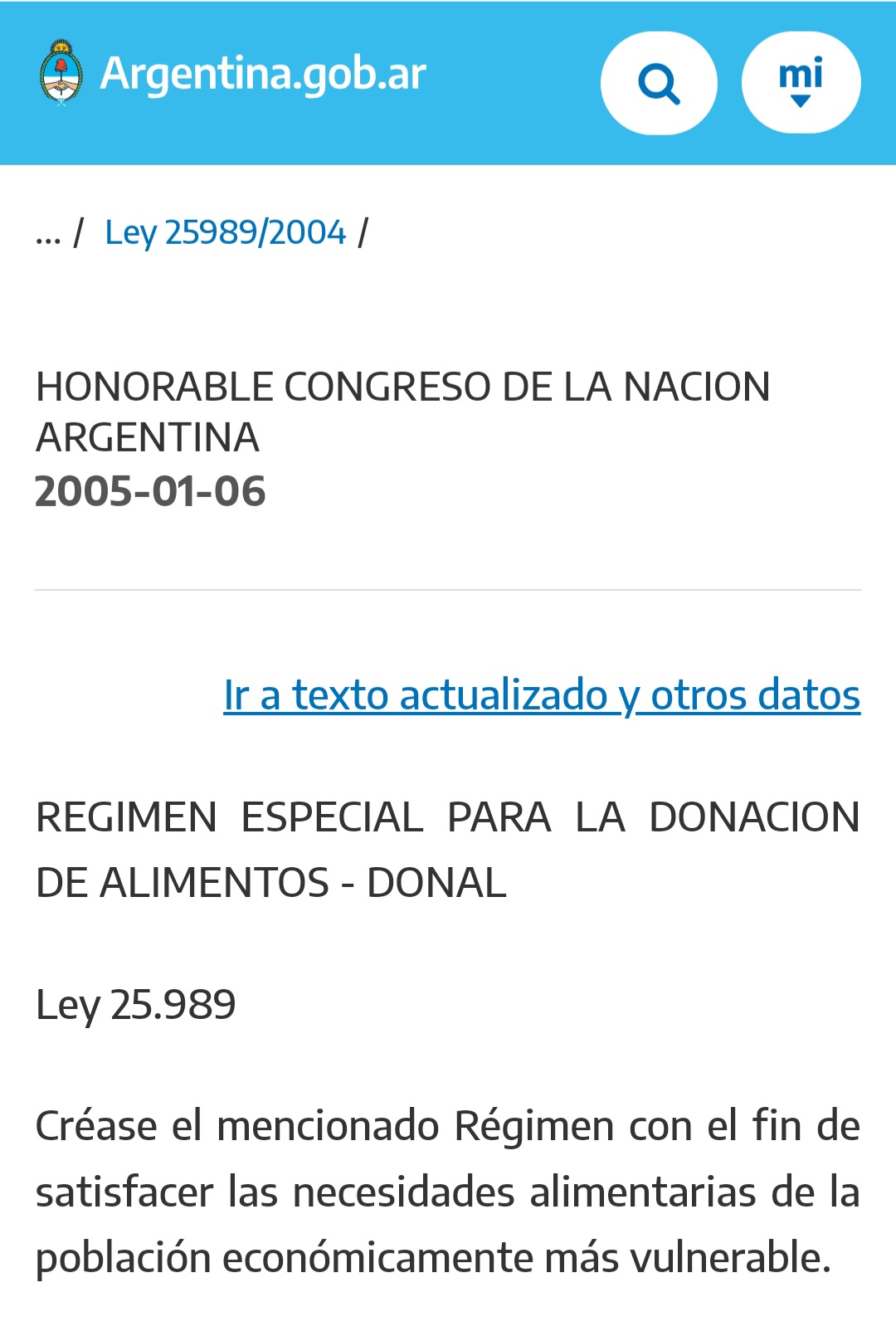 COMPORTAMIENTO CONSUMIDOR
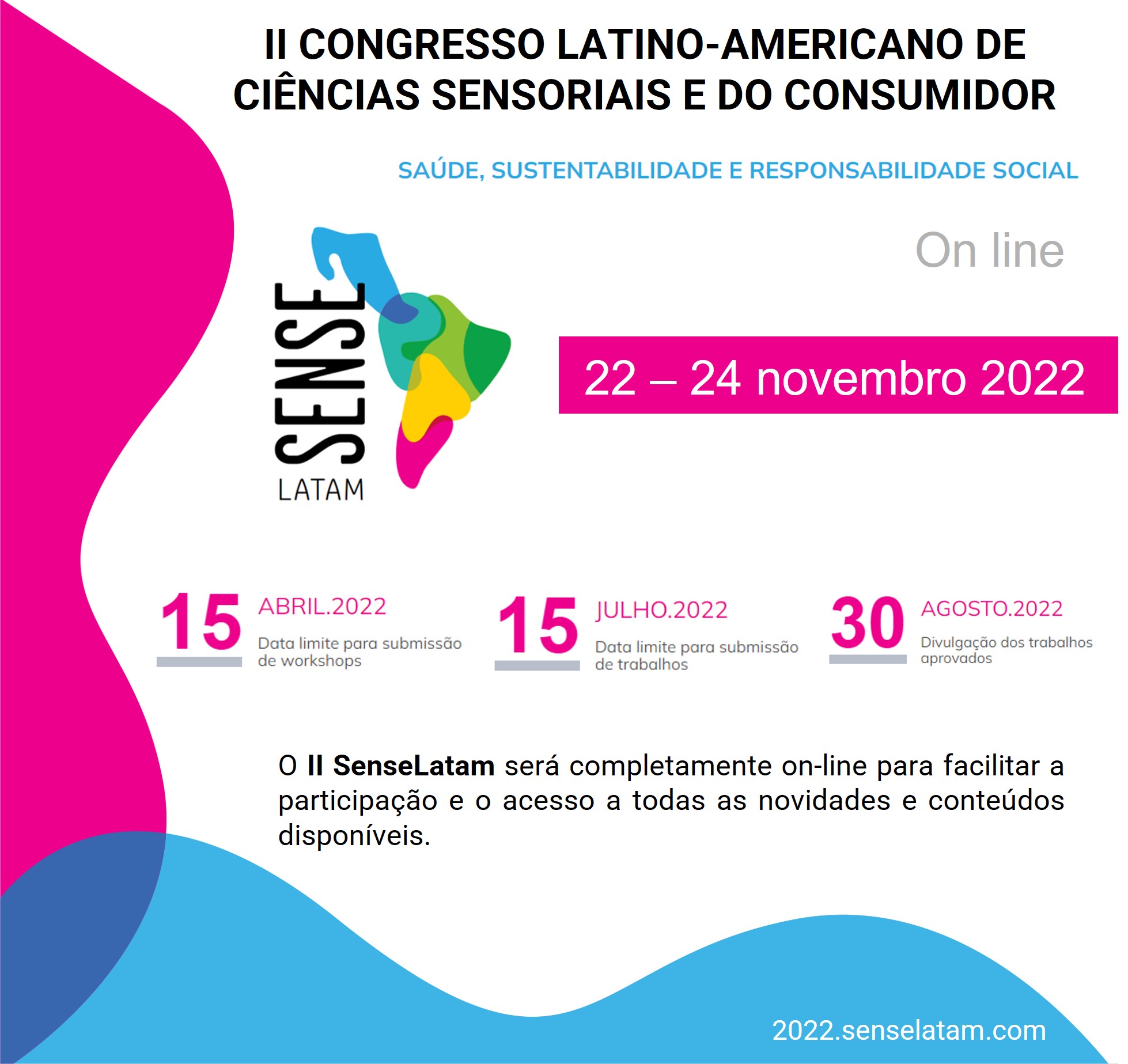 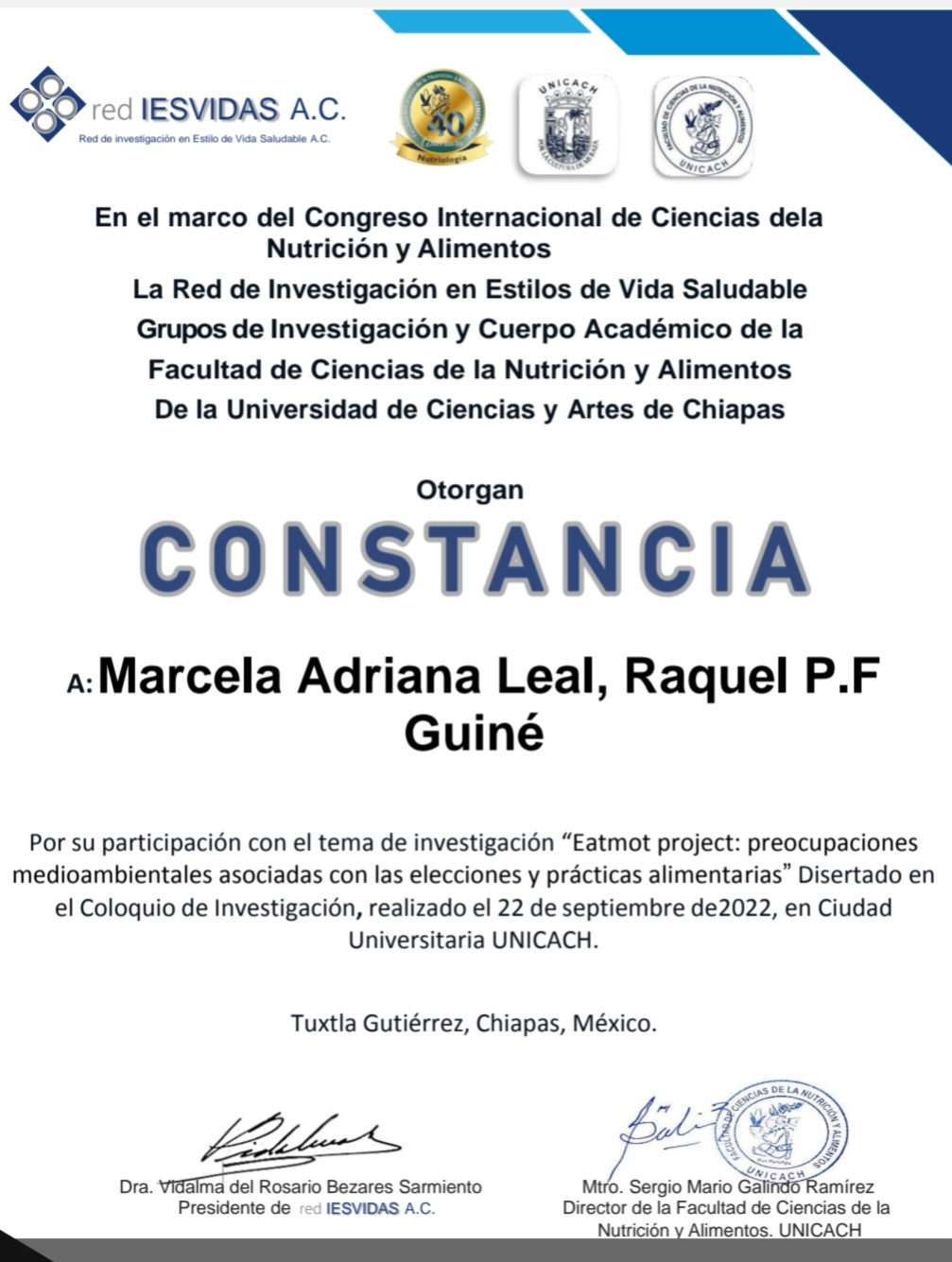 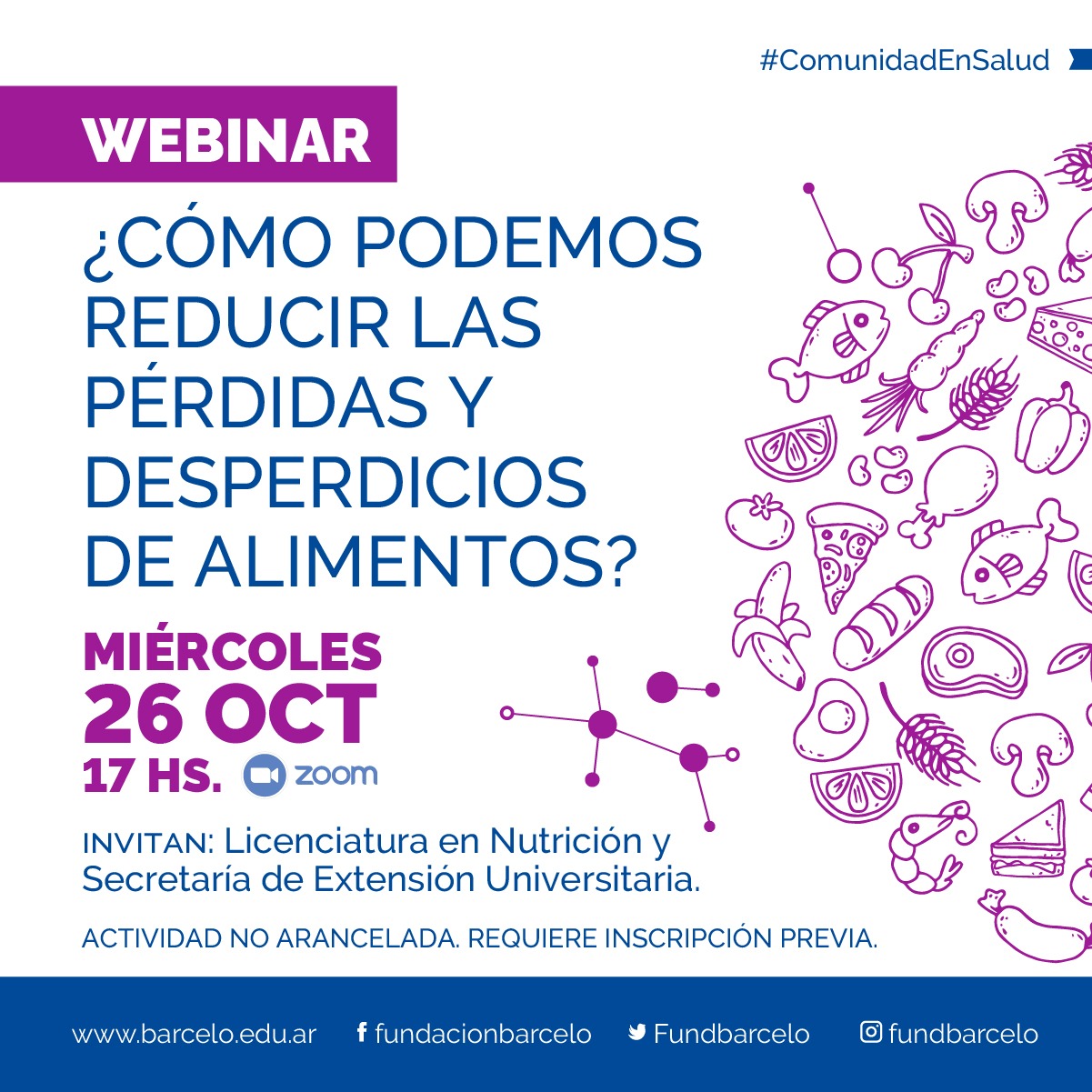 CAMBIO CLIMÀTICO
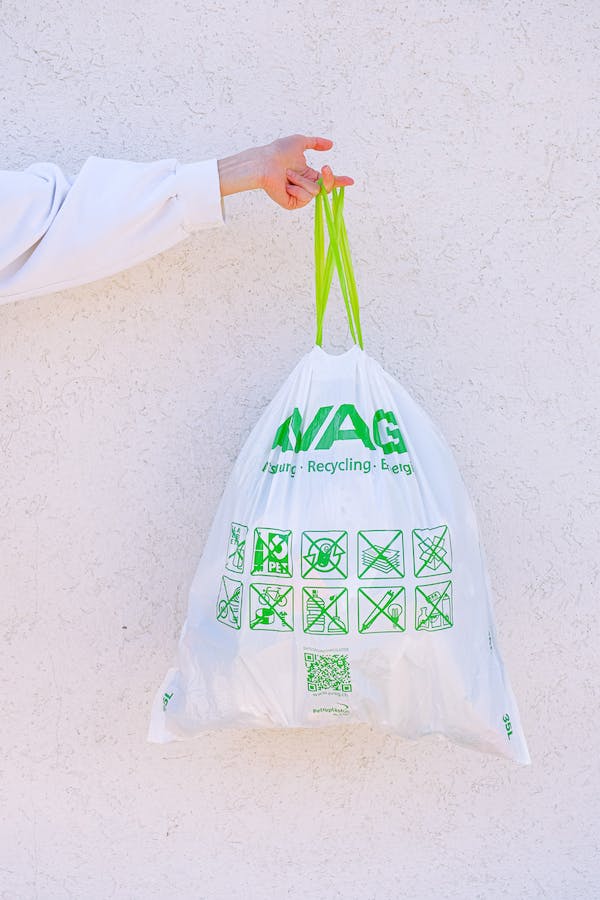 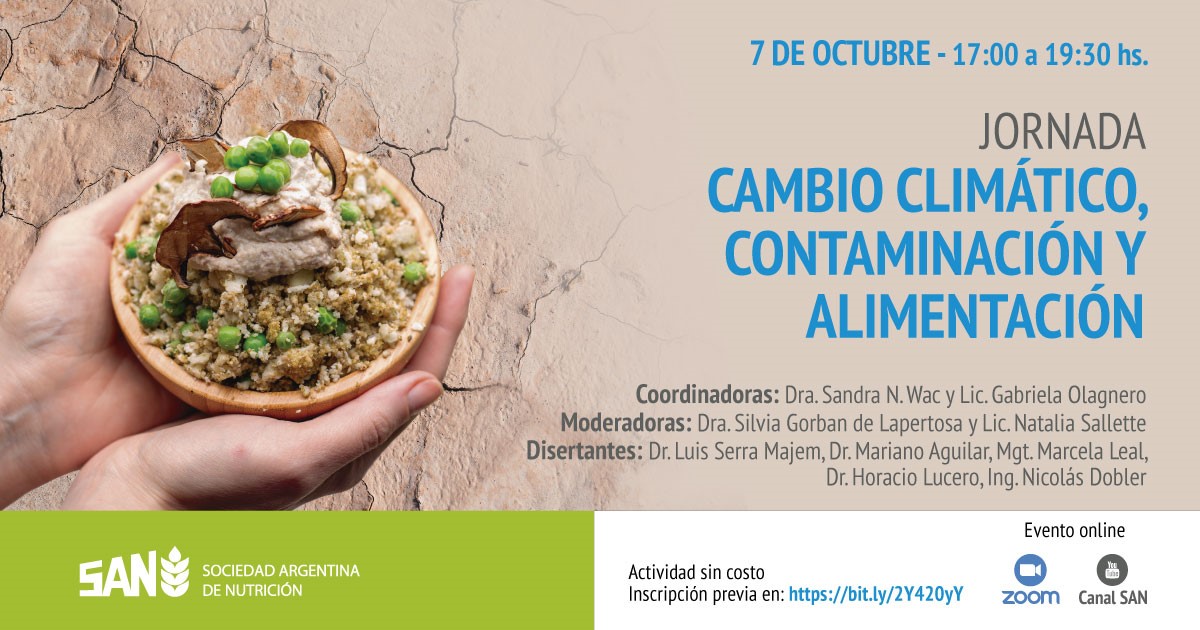 HOTELERIA&TURISMO
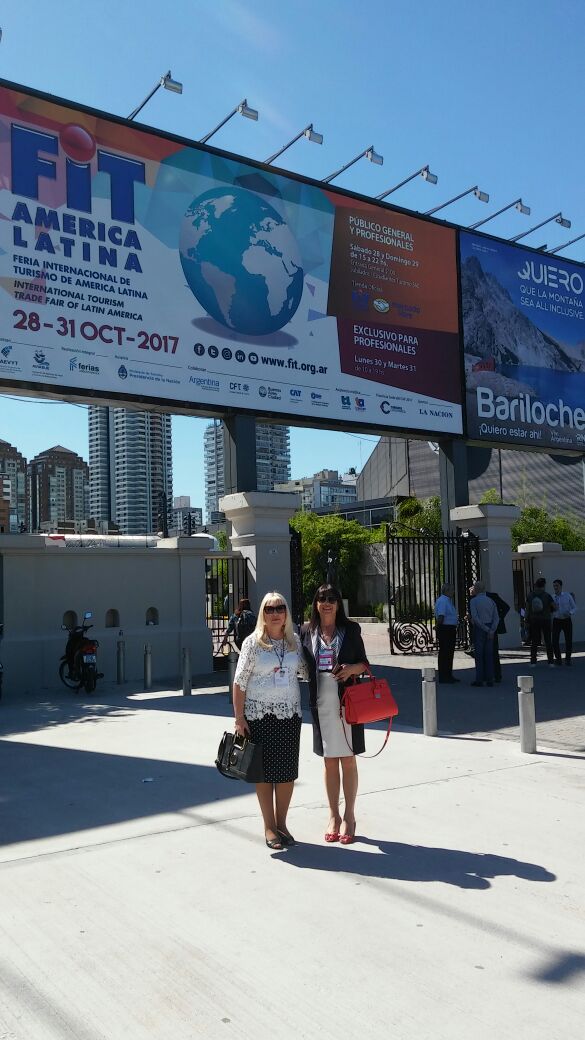 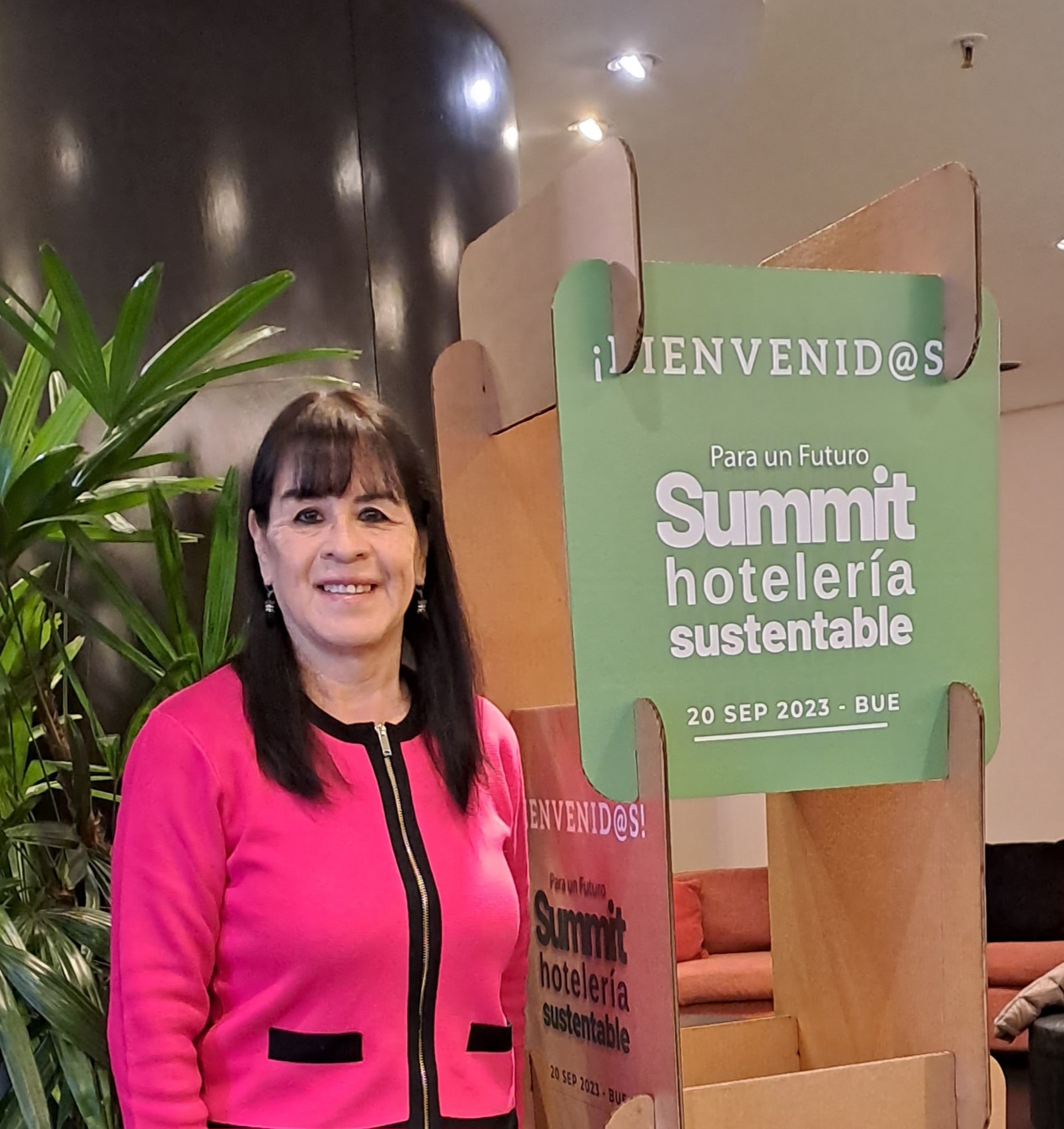 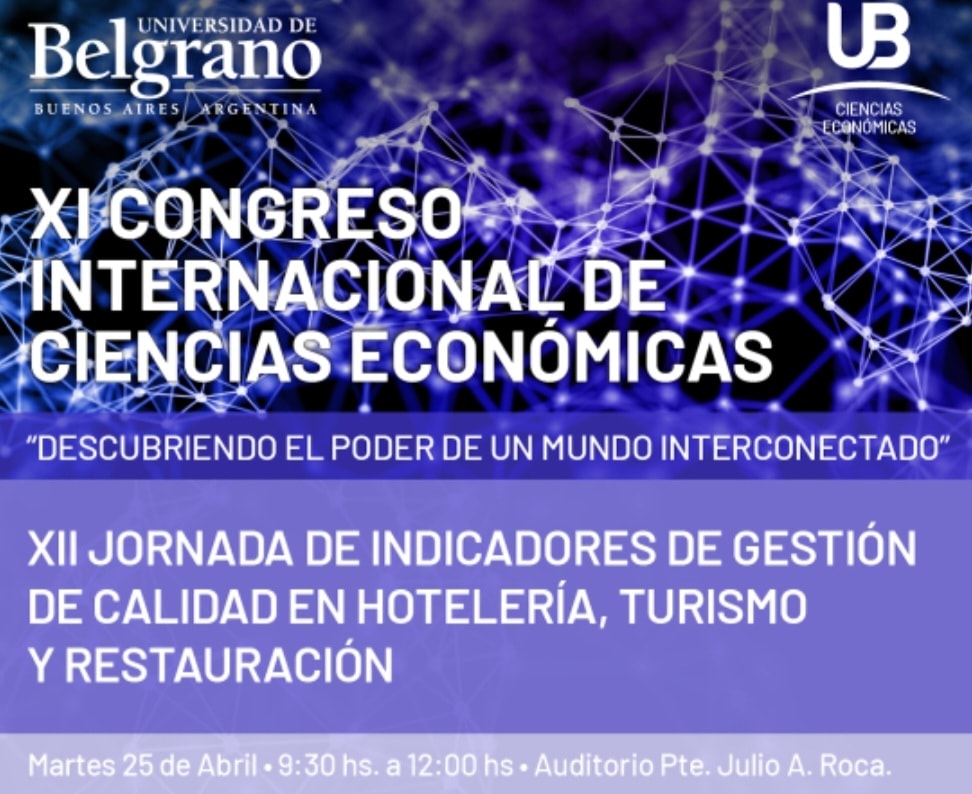 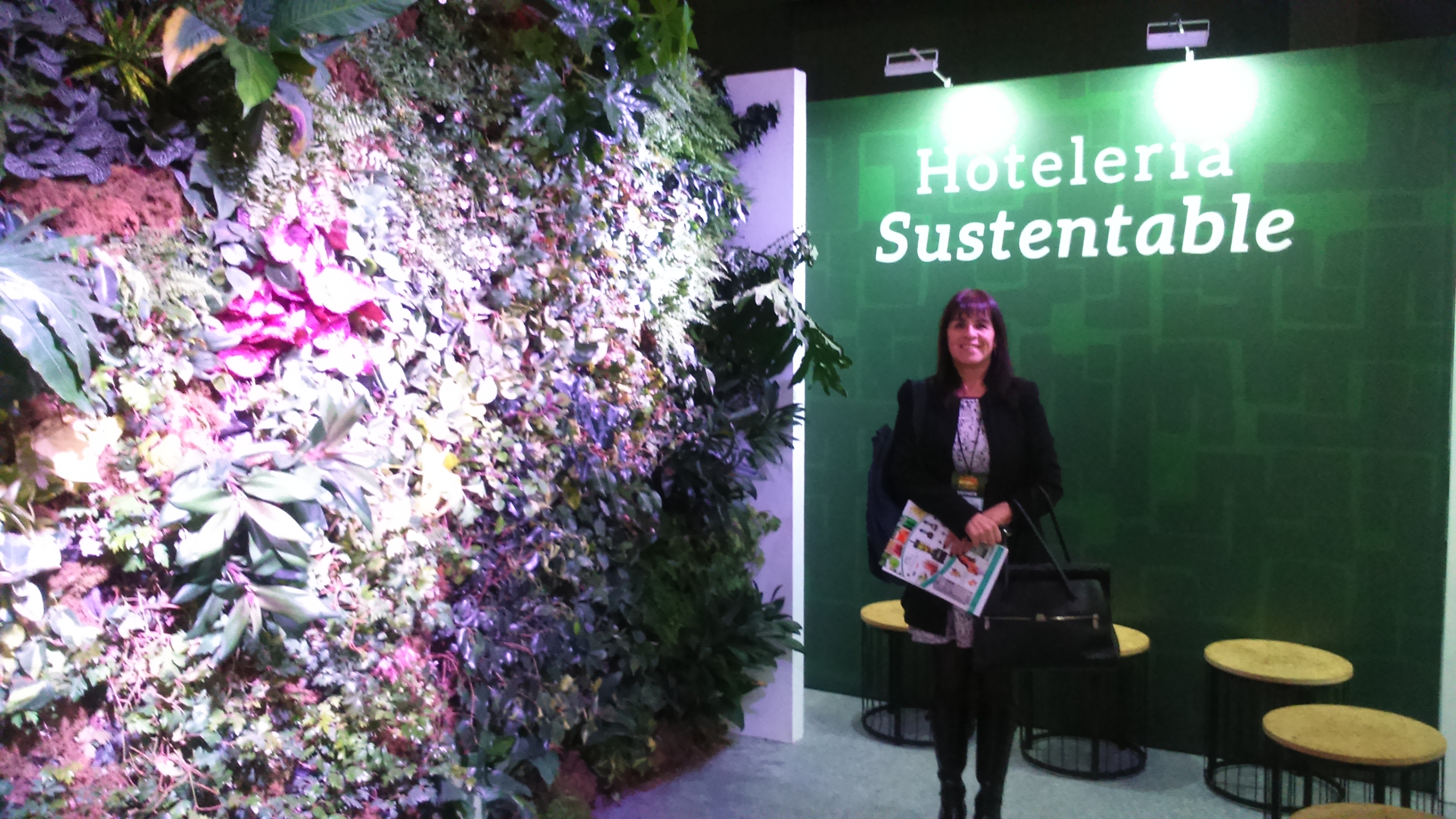 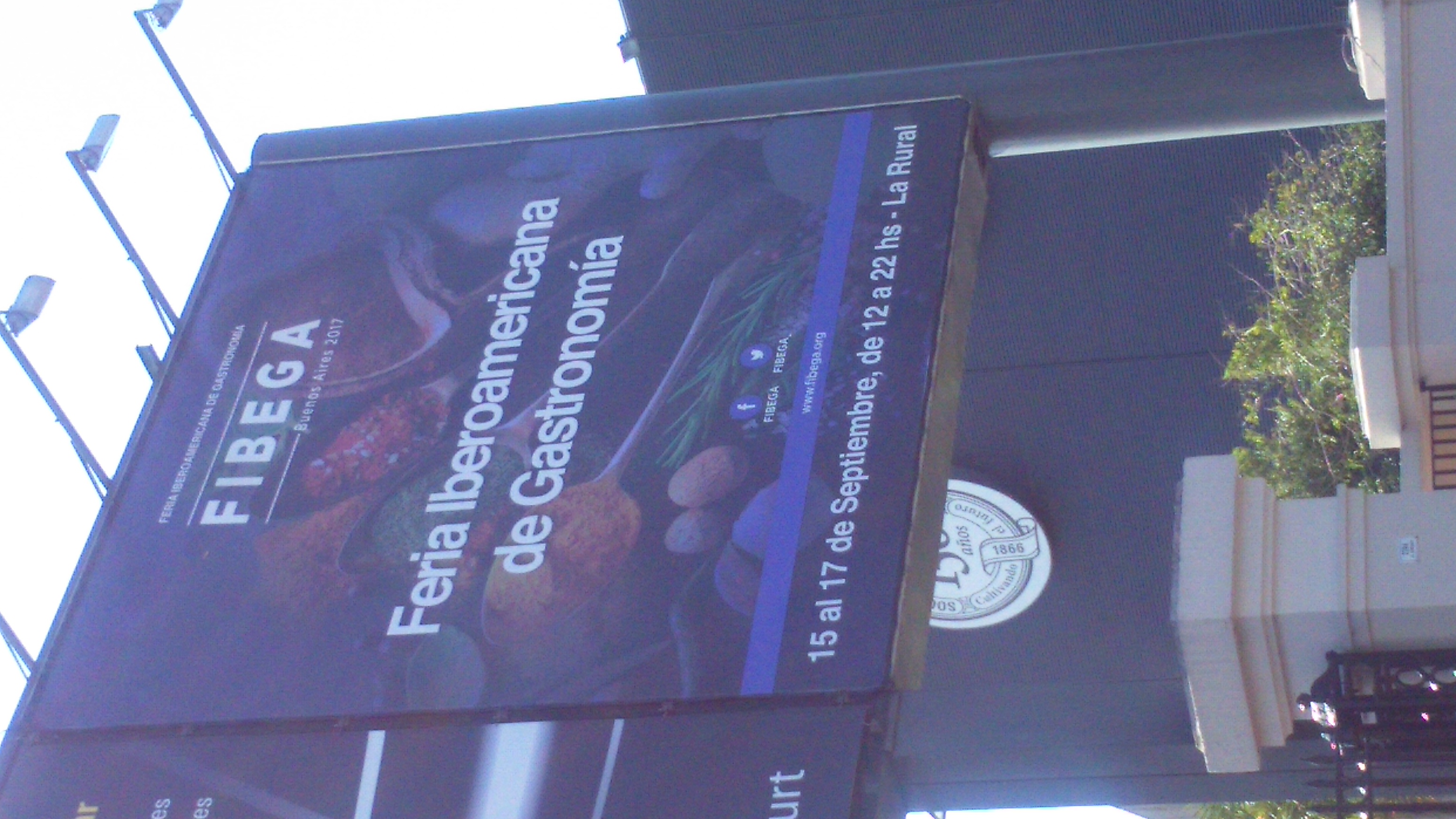 COMUNICACIÒN
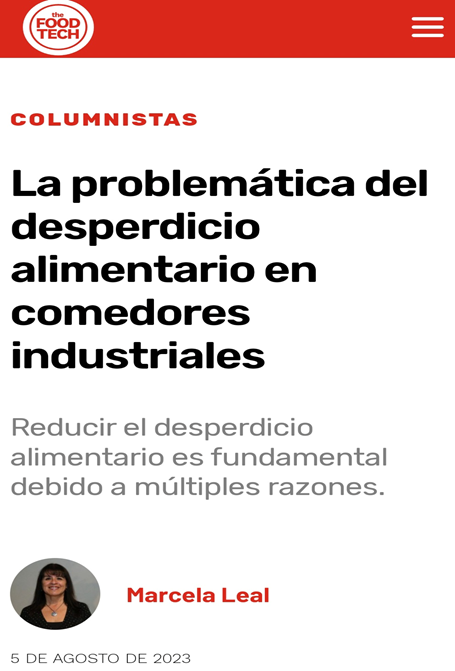 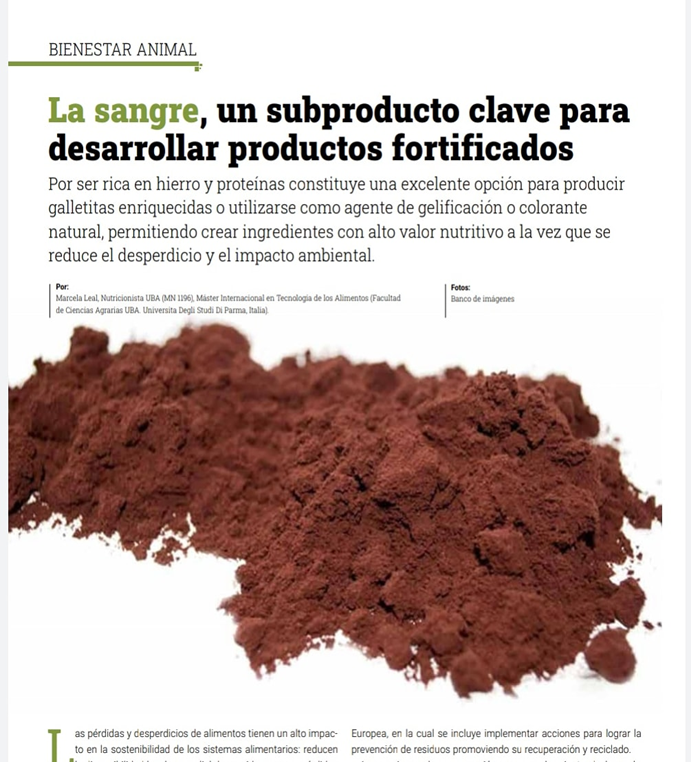 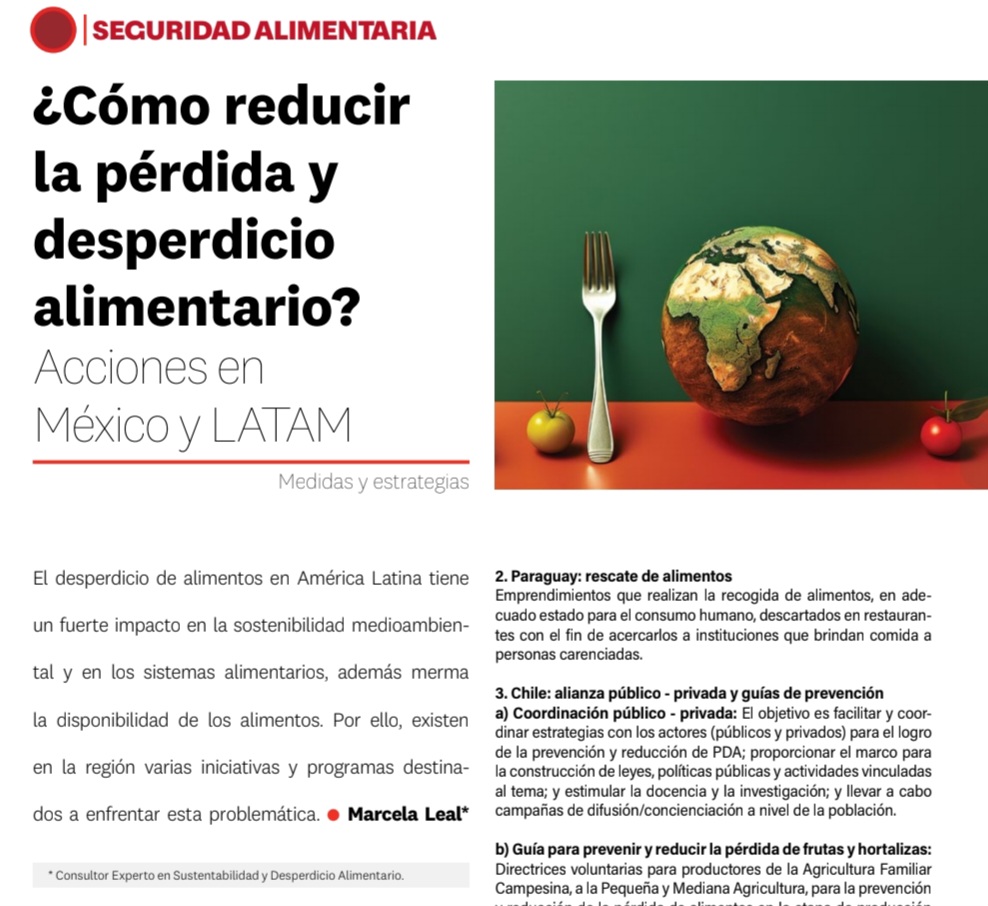 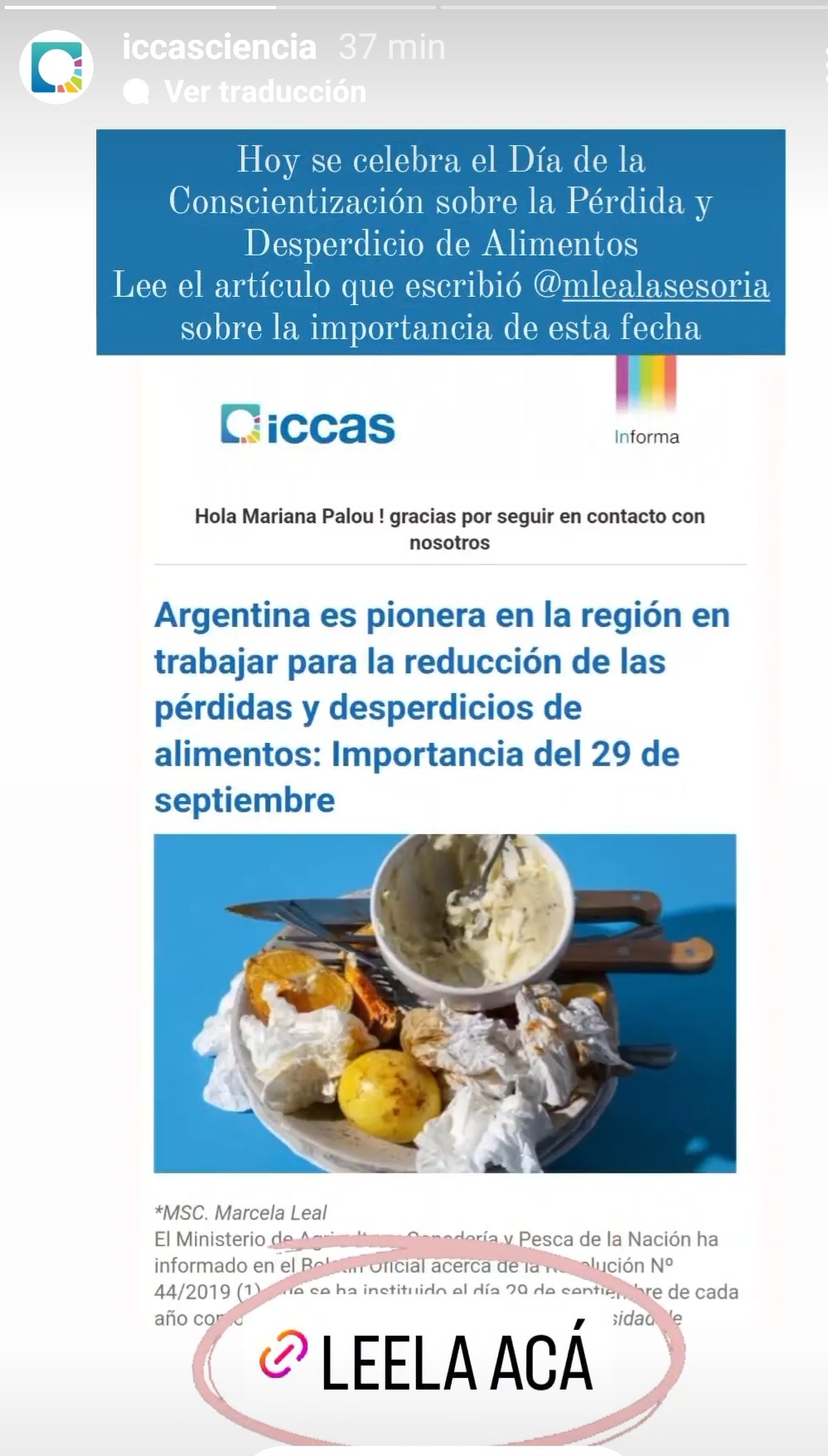 29 SETIEMBRE

“DIA INTERNACIONAL DE CONCIENTIZACIÒN SOBRE LA PÈRDIDA Y EL DESPERDICIO DE ALIMENTOS”
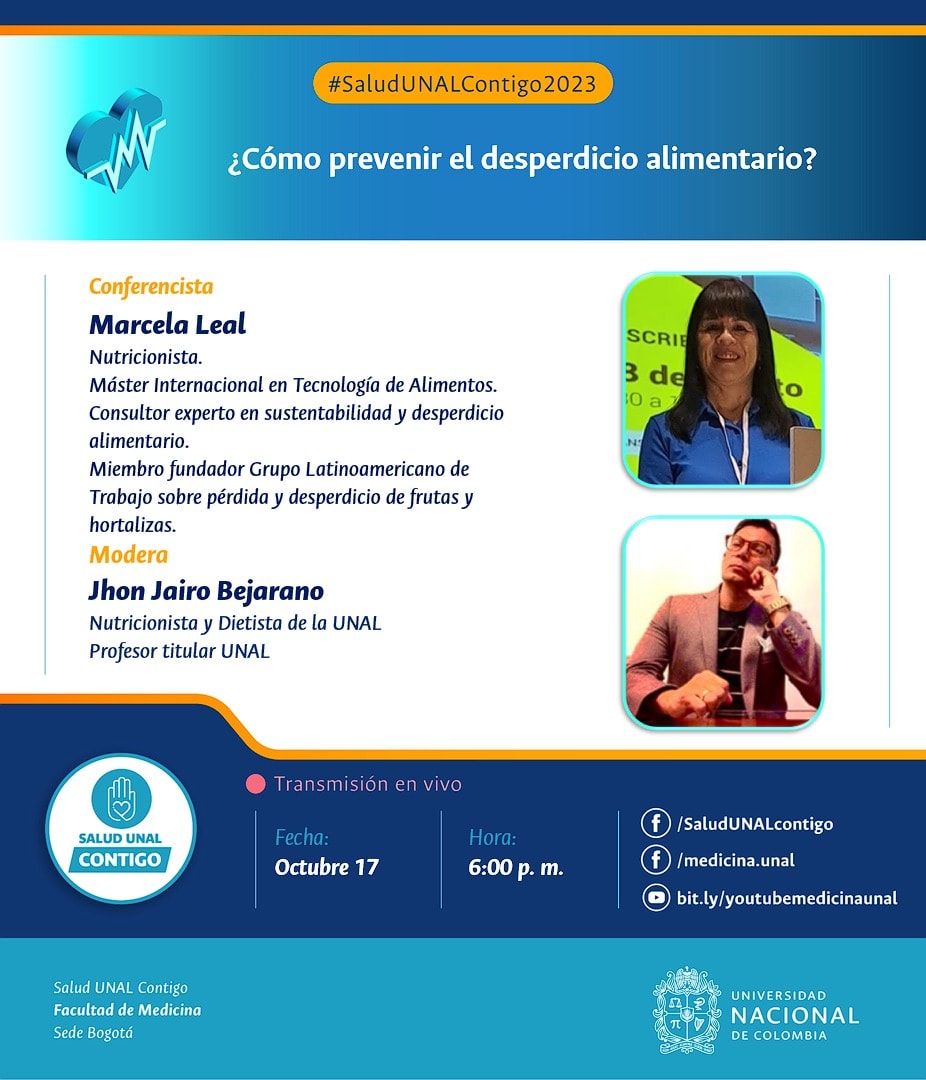 MEDIOS DE PRENSA
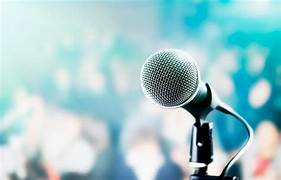 ASESORAMIENTO UNIVERSIDADES
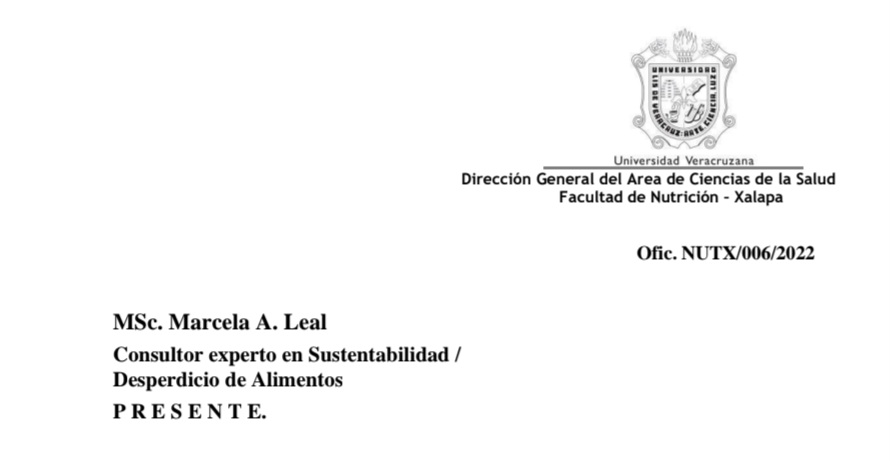 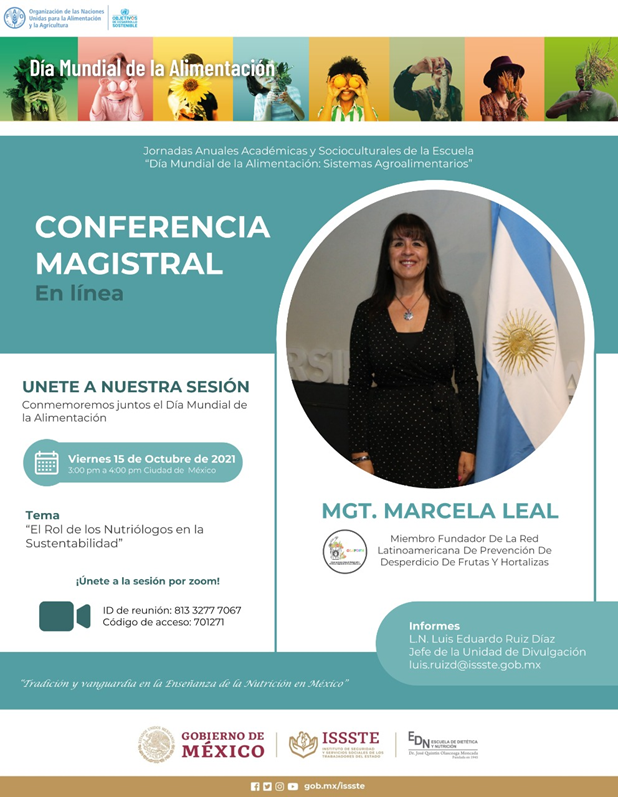 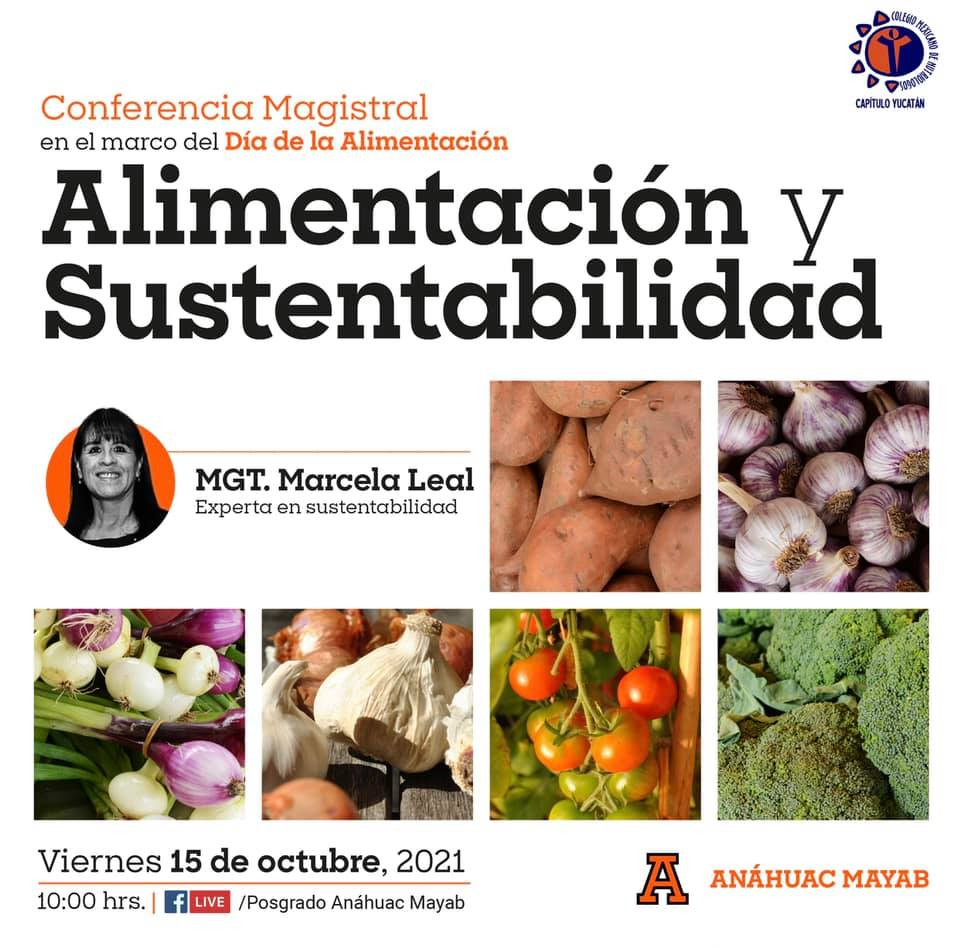 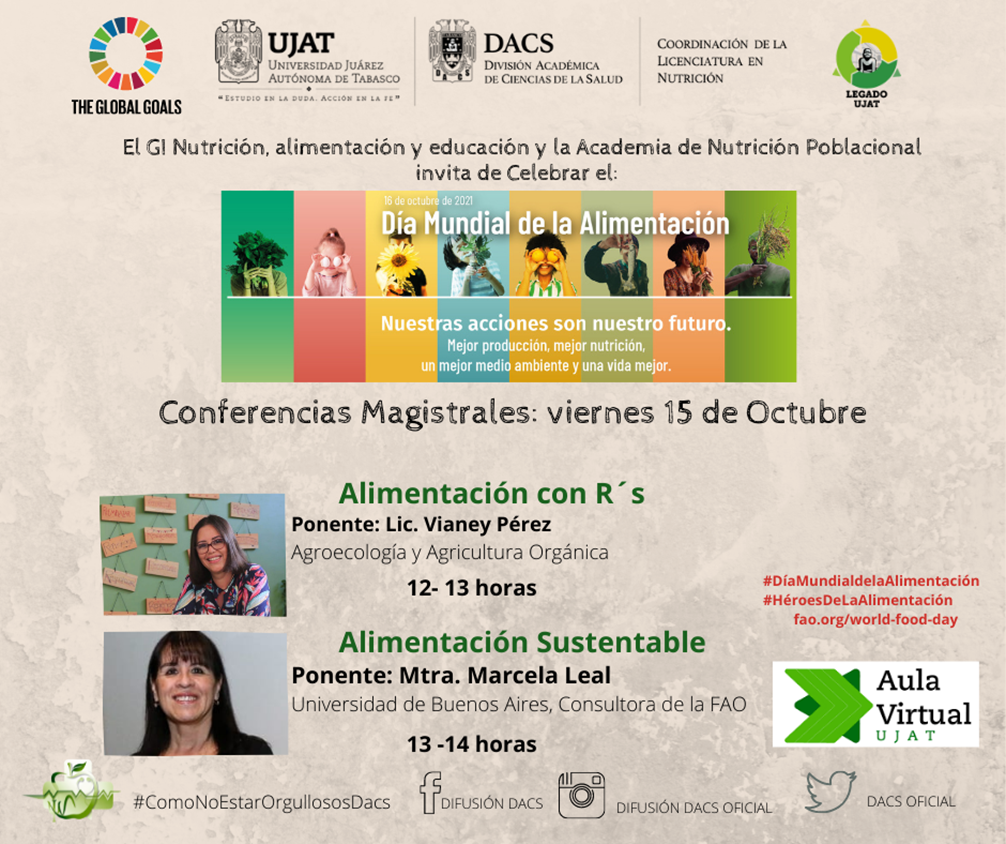 PLANIFICACIÒN 2024

CONSULTORA EN HOTELERÌA (USA):
Mendoza (Argentina). SPA
Hotel a construir. España

 MÈXICO:
Carrera LN. ISSSTE
Hospitales del Estado. ↓DA
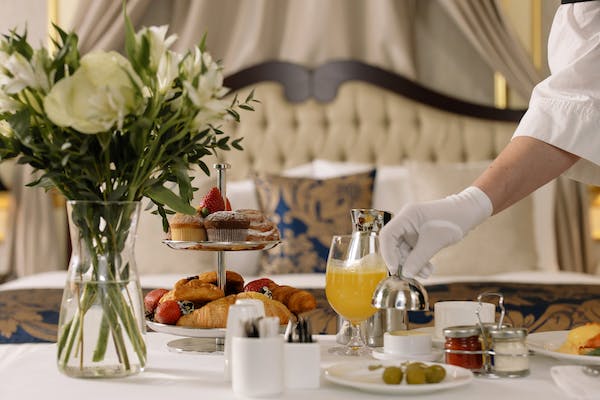 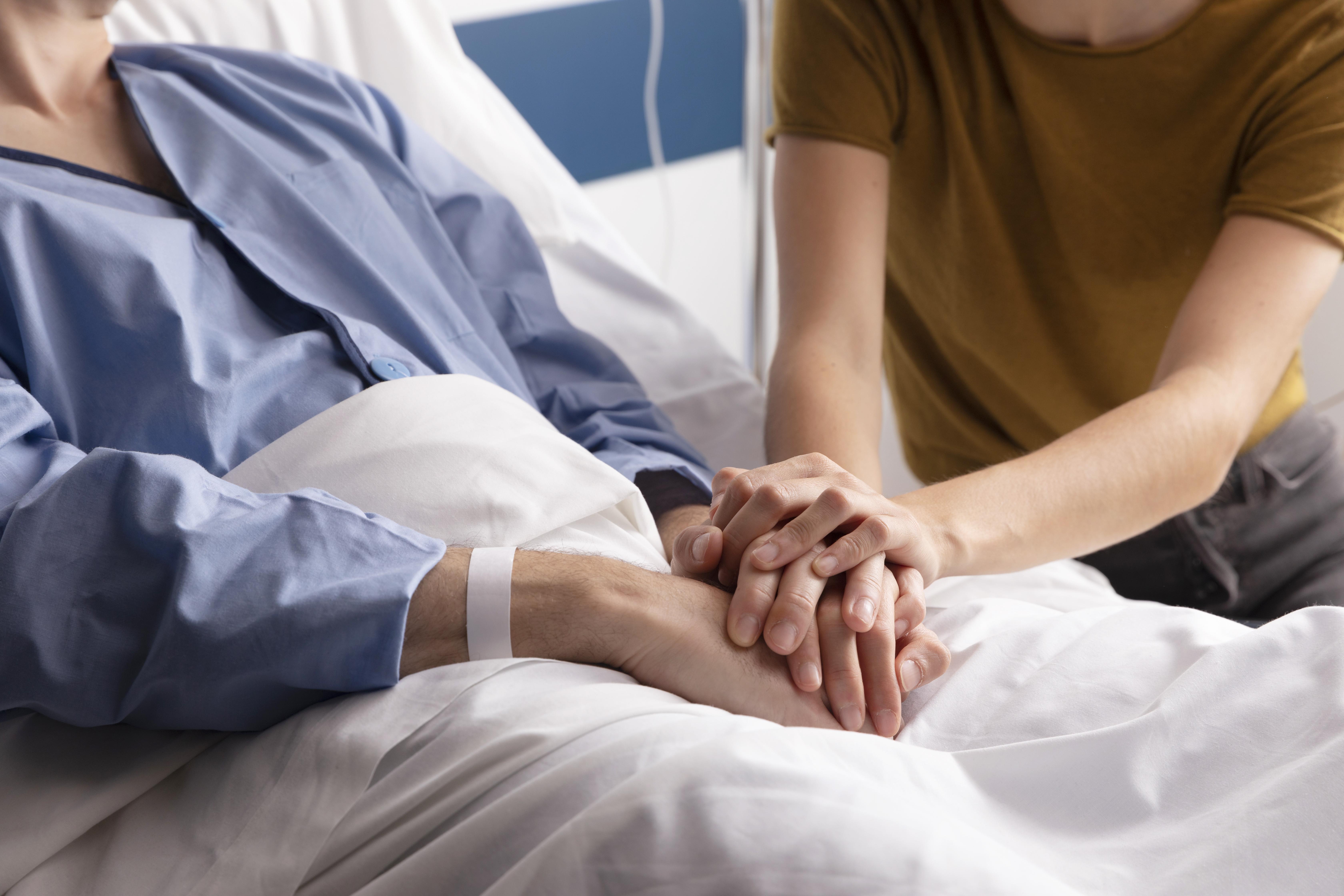 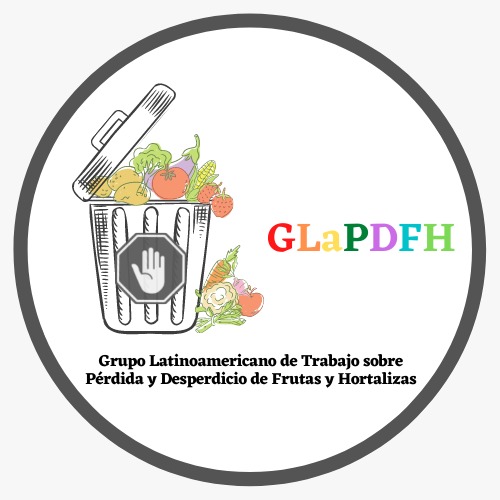 REDES (Argentina, Uruguay, Perù, Brasil, Costa Rica, Colombia, Mèxico, Centroamèrica y Panamà )
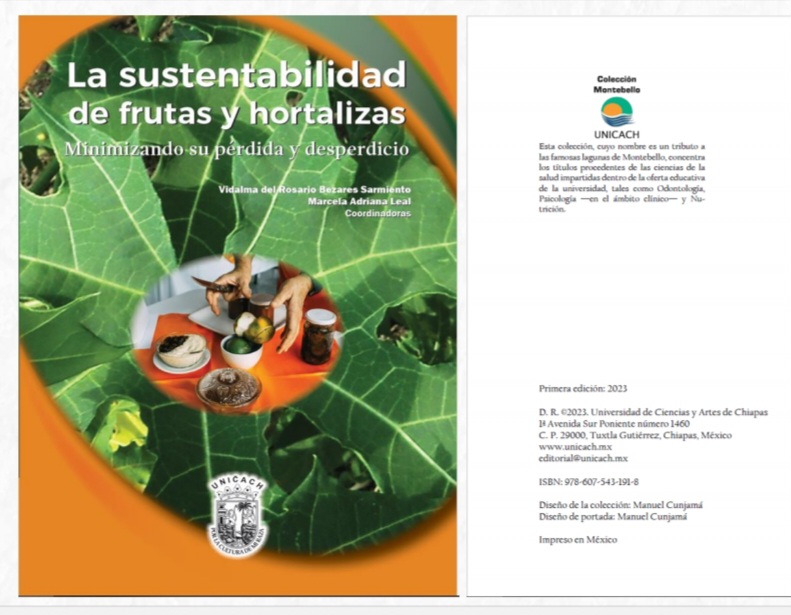 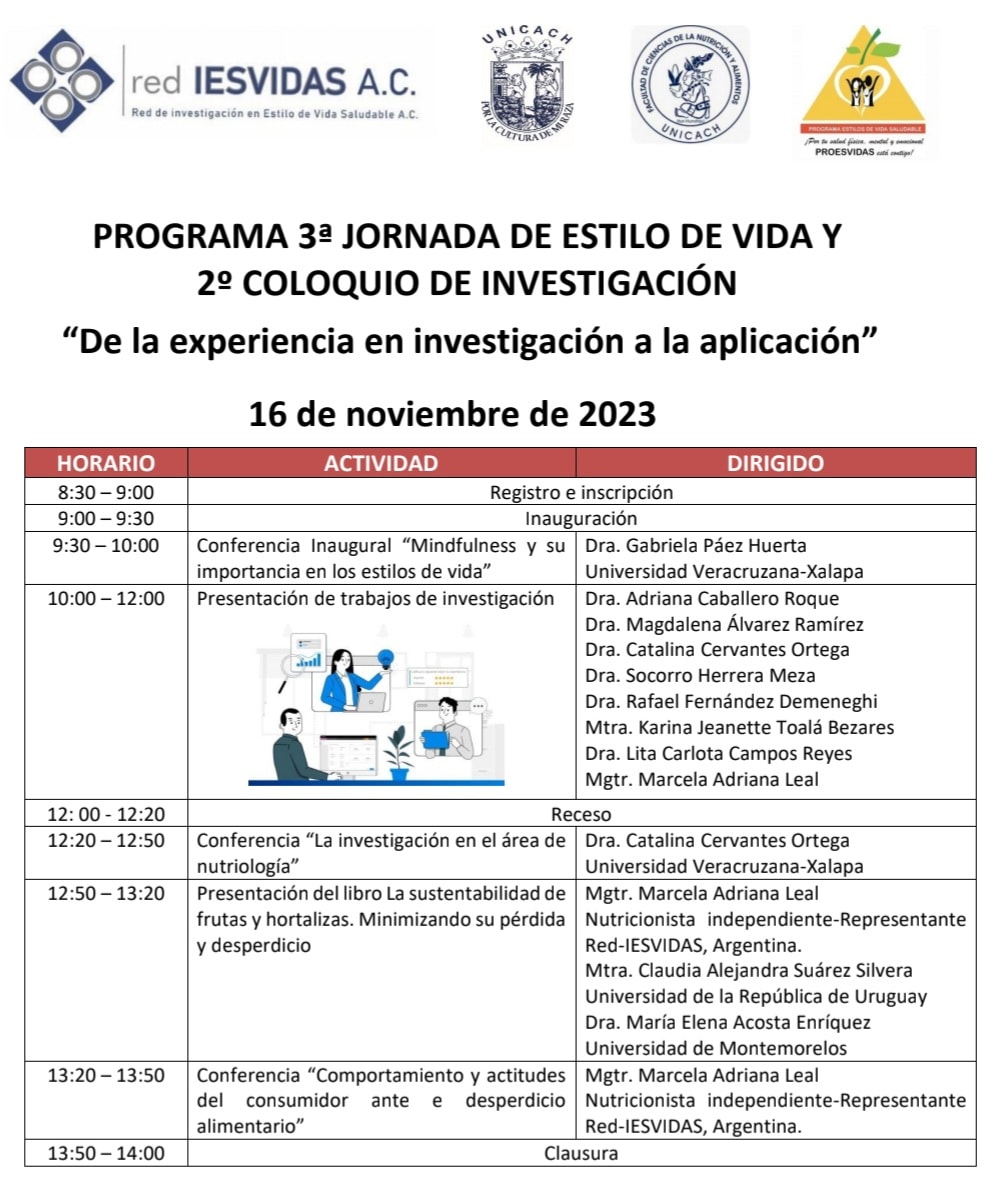 https://repositorio.unicach.mx/handle/20.500.12753/4939
Muchas gracias por la atención dispensada.
Muchas gracias por la atención dispensada
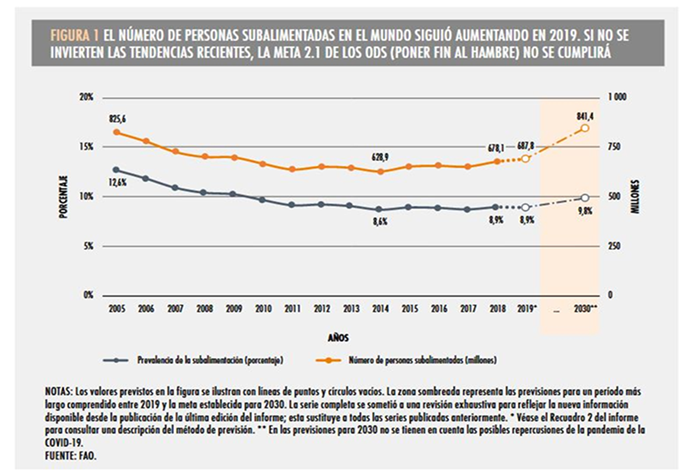 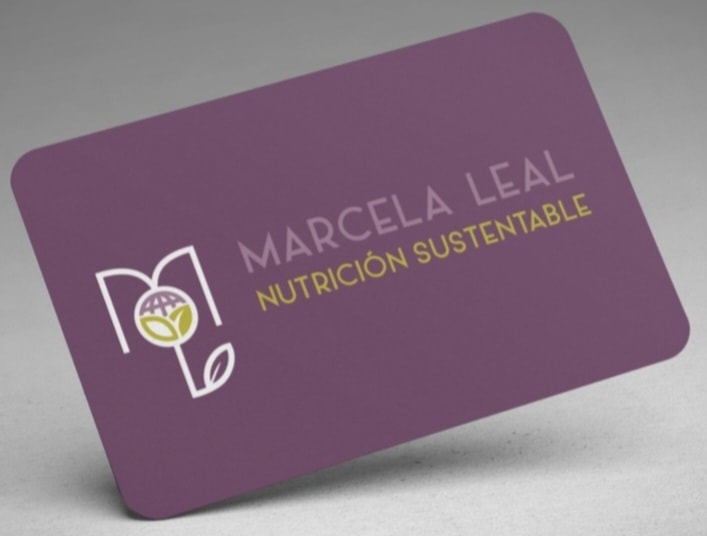